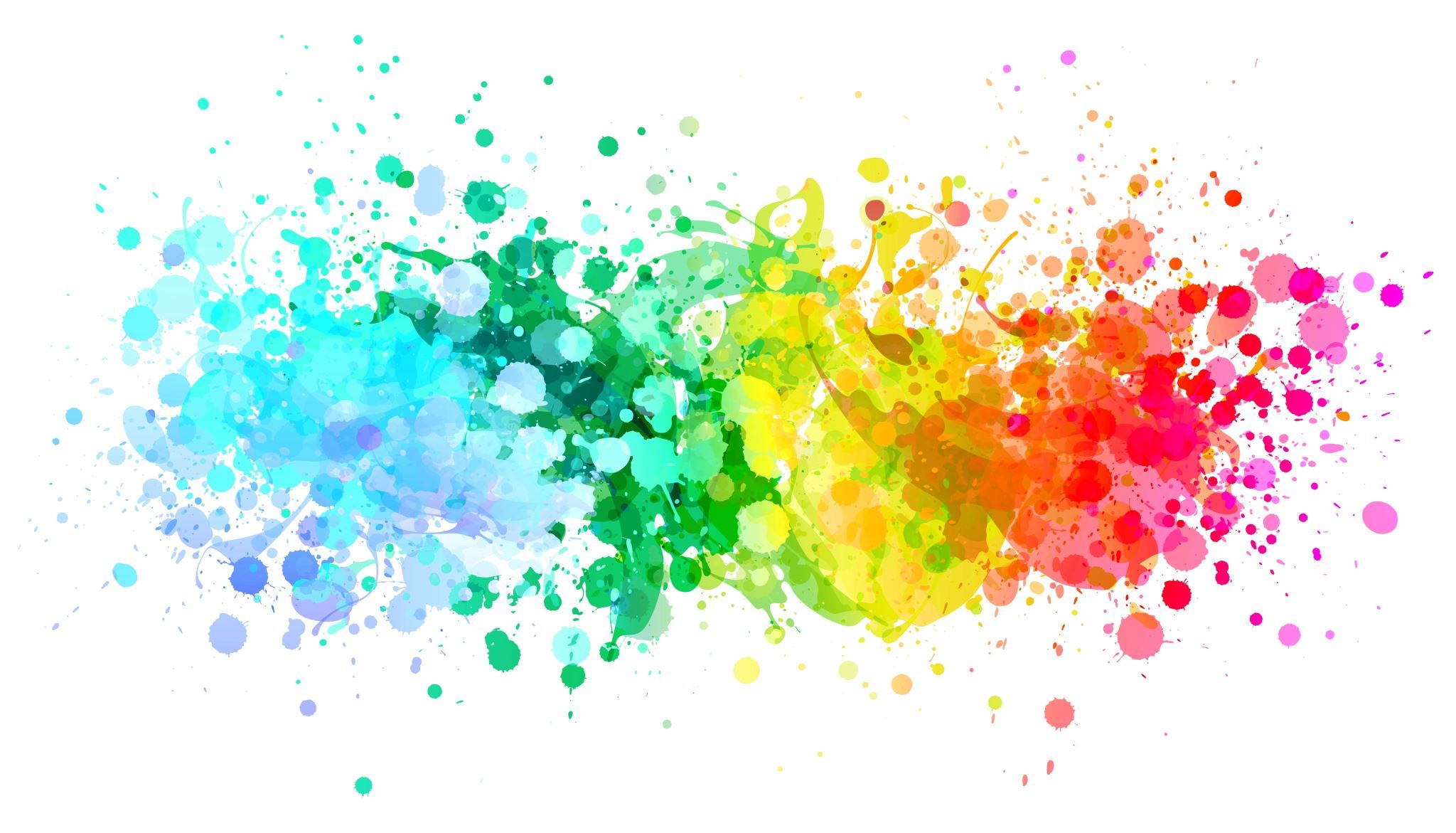 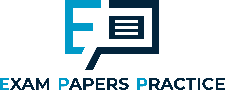 4.1.1 Spectrum of Competition
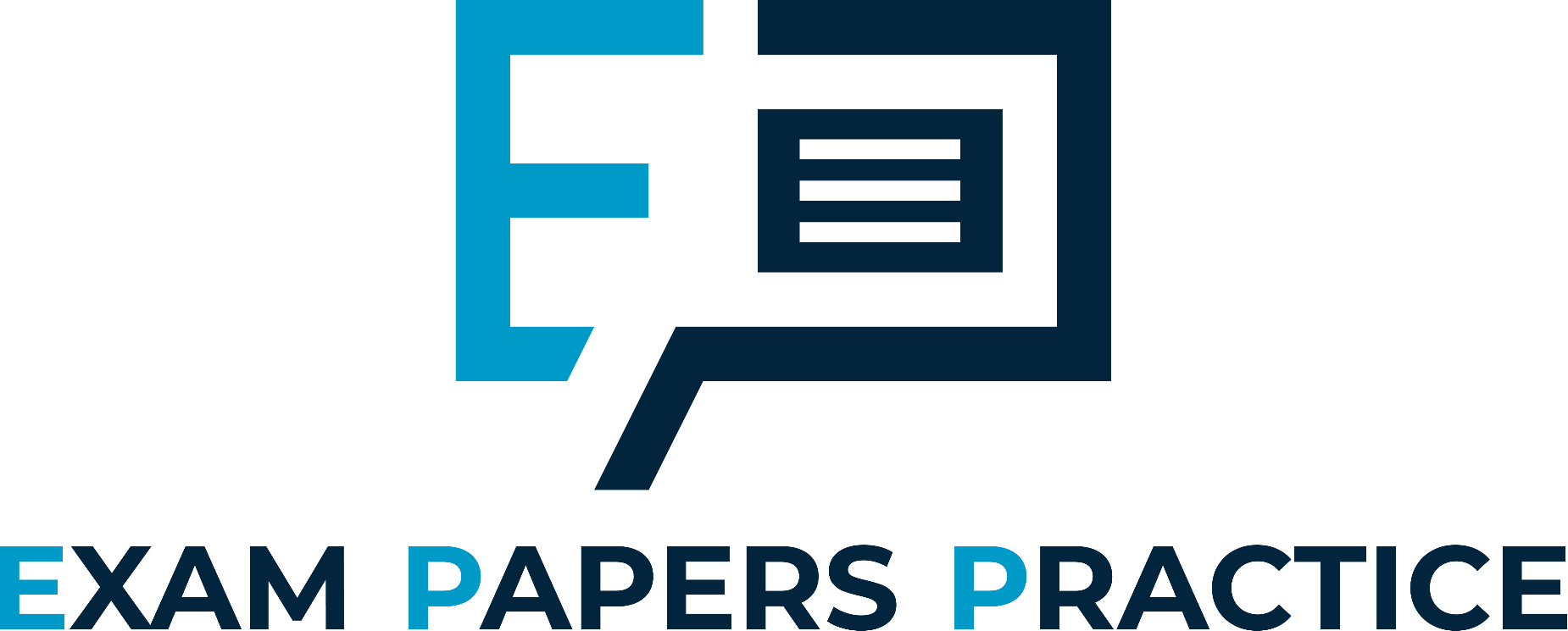 For more help, please visit www.exampaperspractice.co.uk
© 2025 Exams Papers Practice. All Rights Reserved
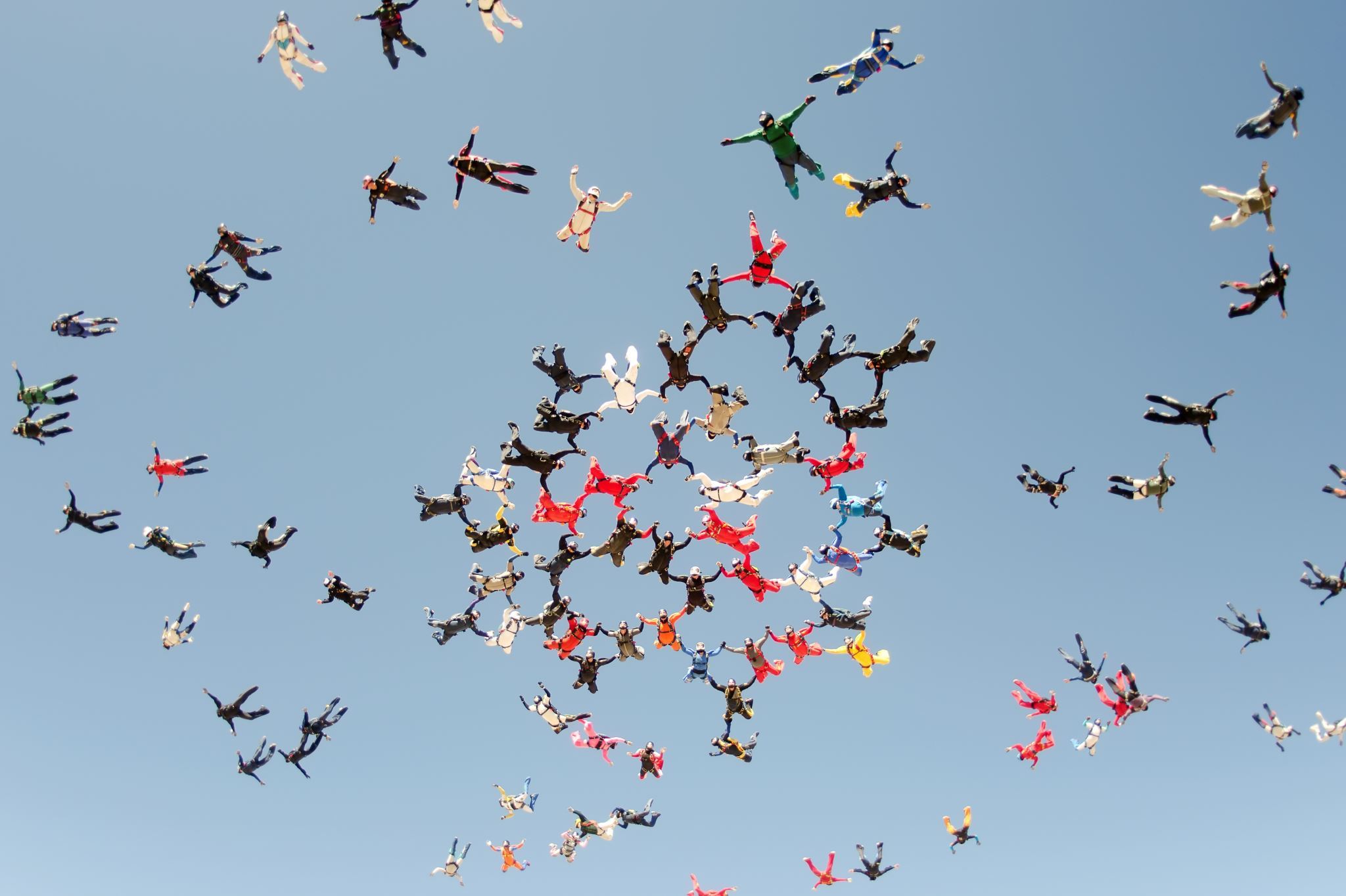 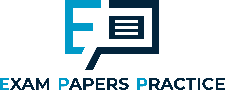 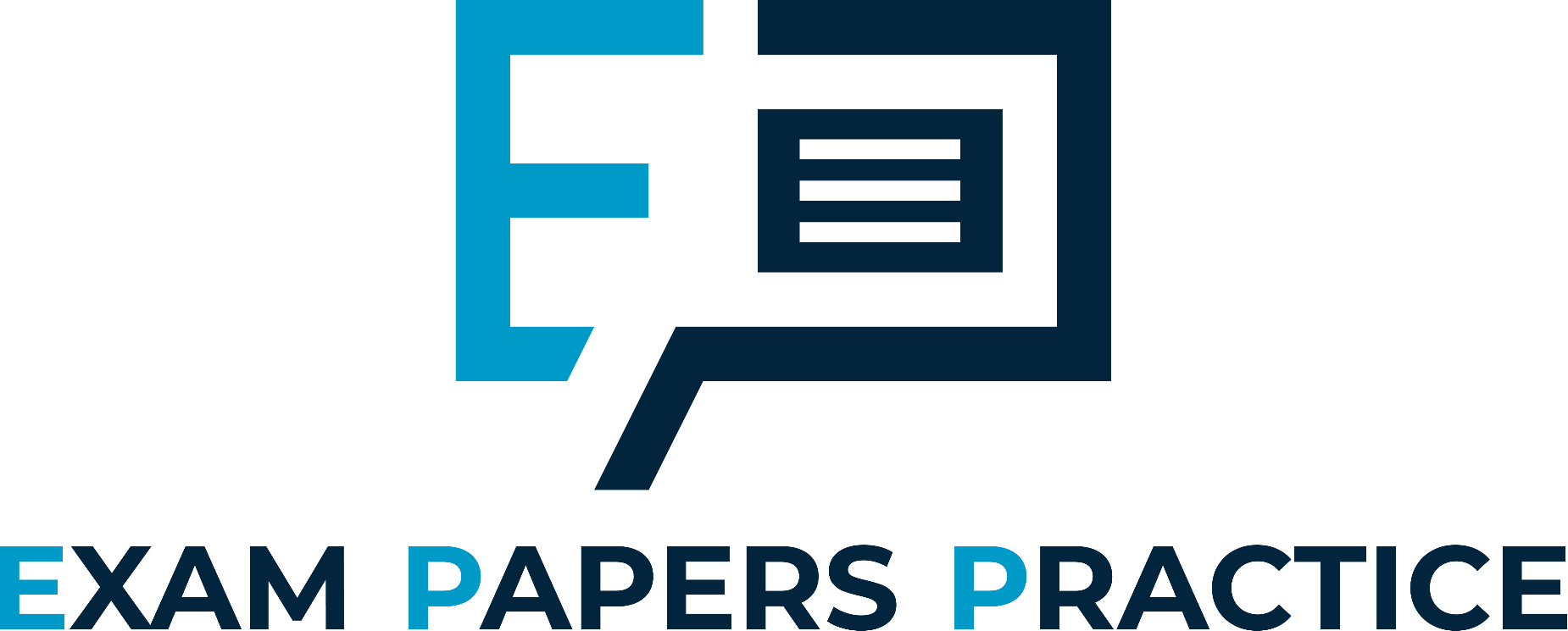 Recall
How do firms compete?
What methods can firms use?
For more help, please visit www.exampaperspractice.co.uk
© 2025 Exams Papers Practice. All Rights Reserved
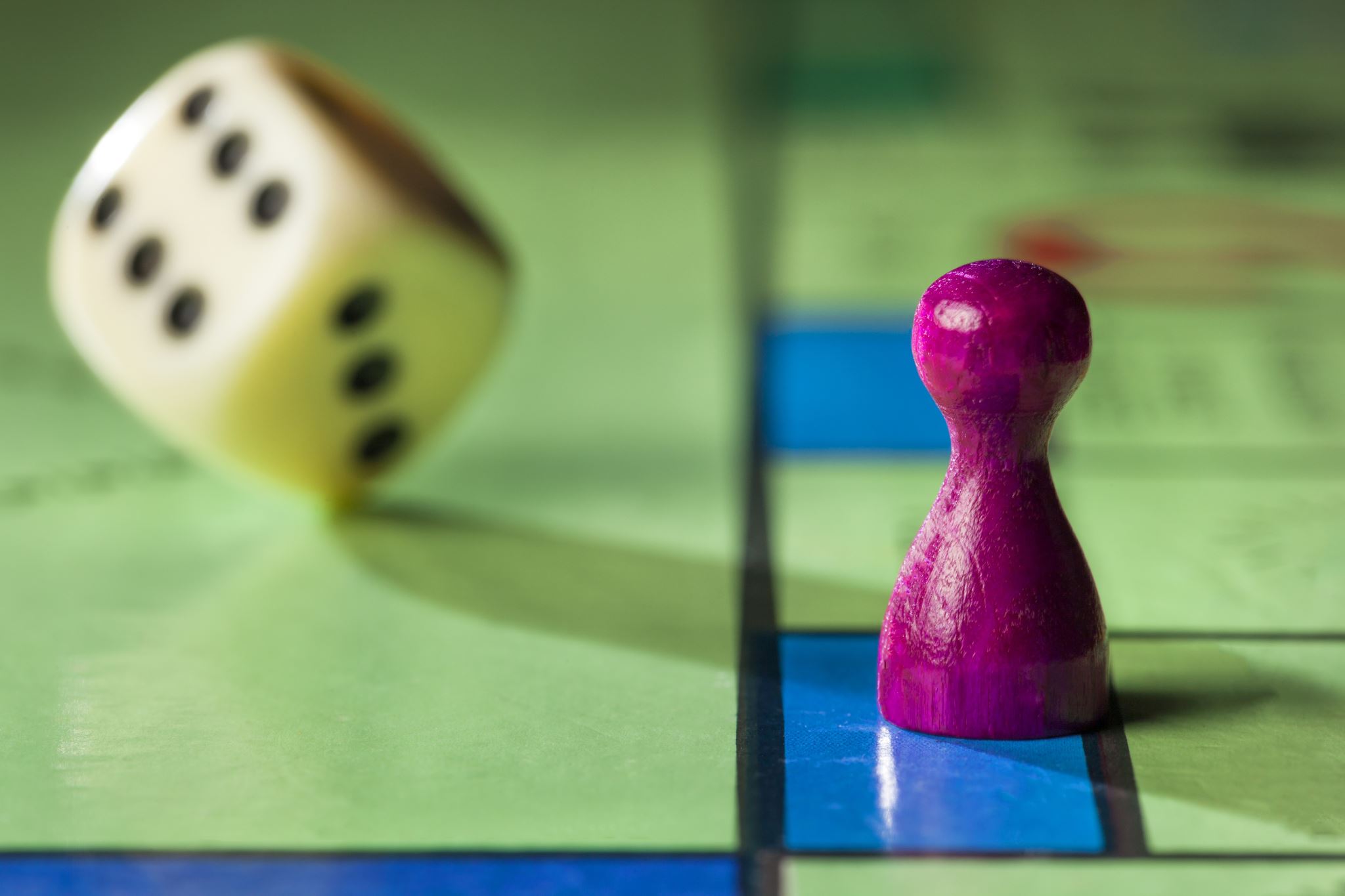 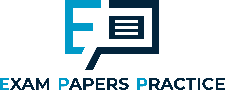 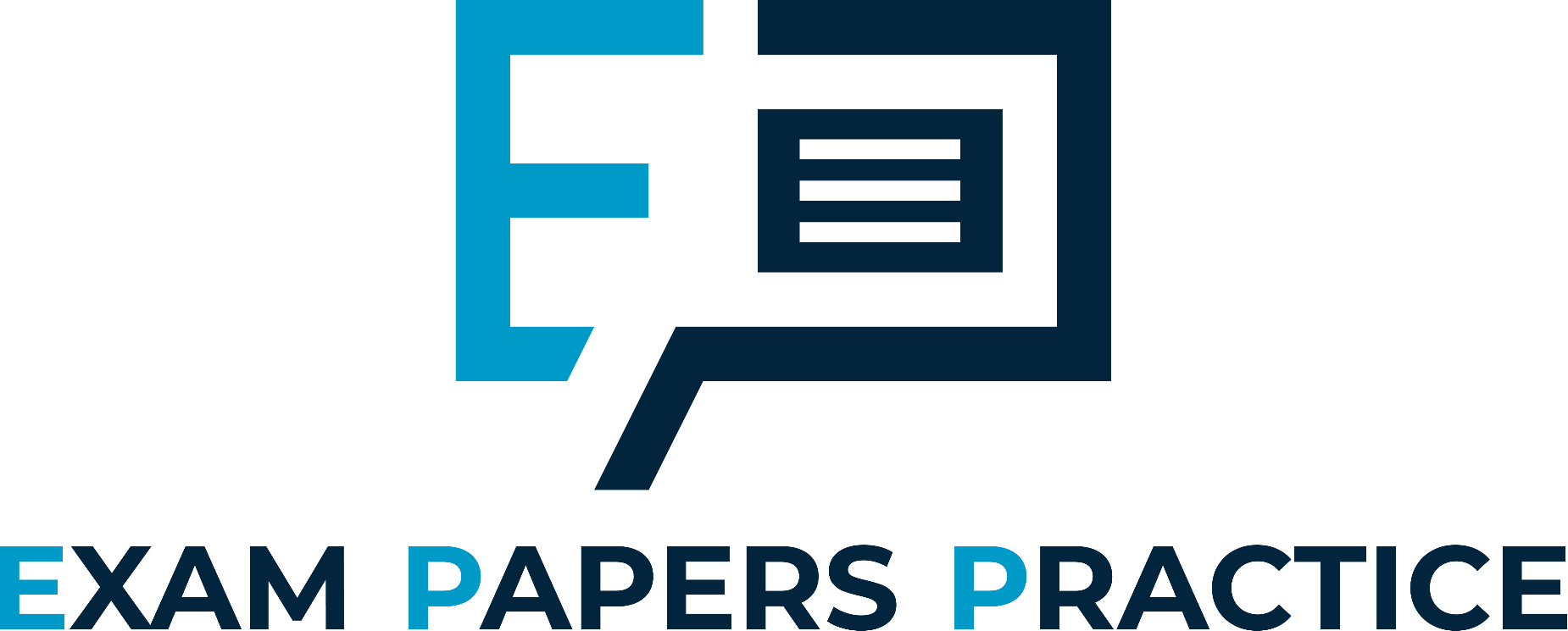 Starter
What does a monopoly mean to you?
Find some examples.
Explain how firms can be monopolies.
For more help, please visit www.exampaperspractice.co.uk
© 2025 Exams Papers Practice. All Rights Reserved
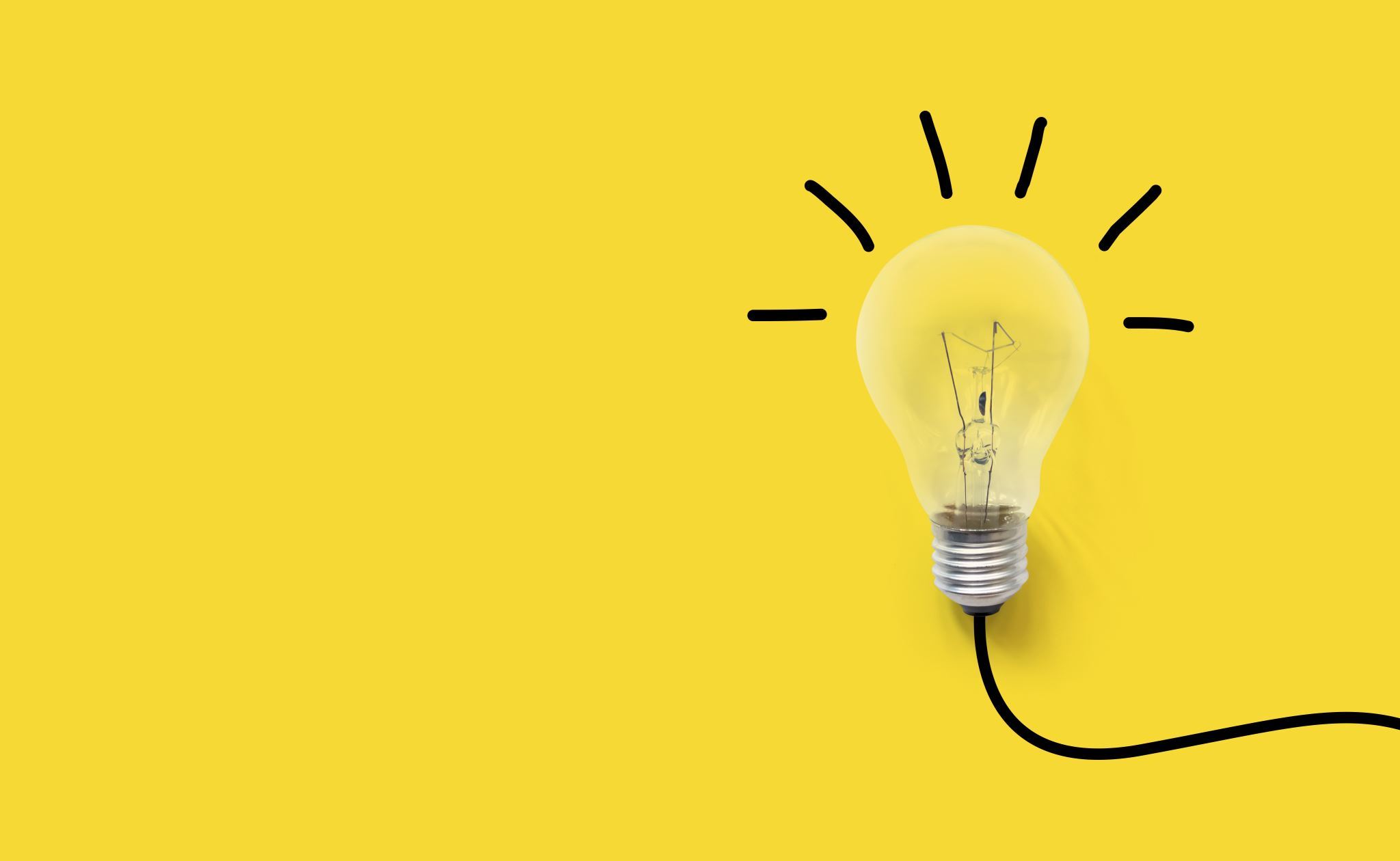 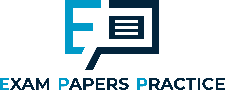 Learning Objectives
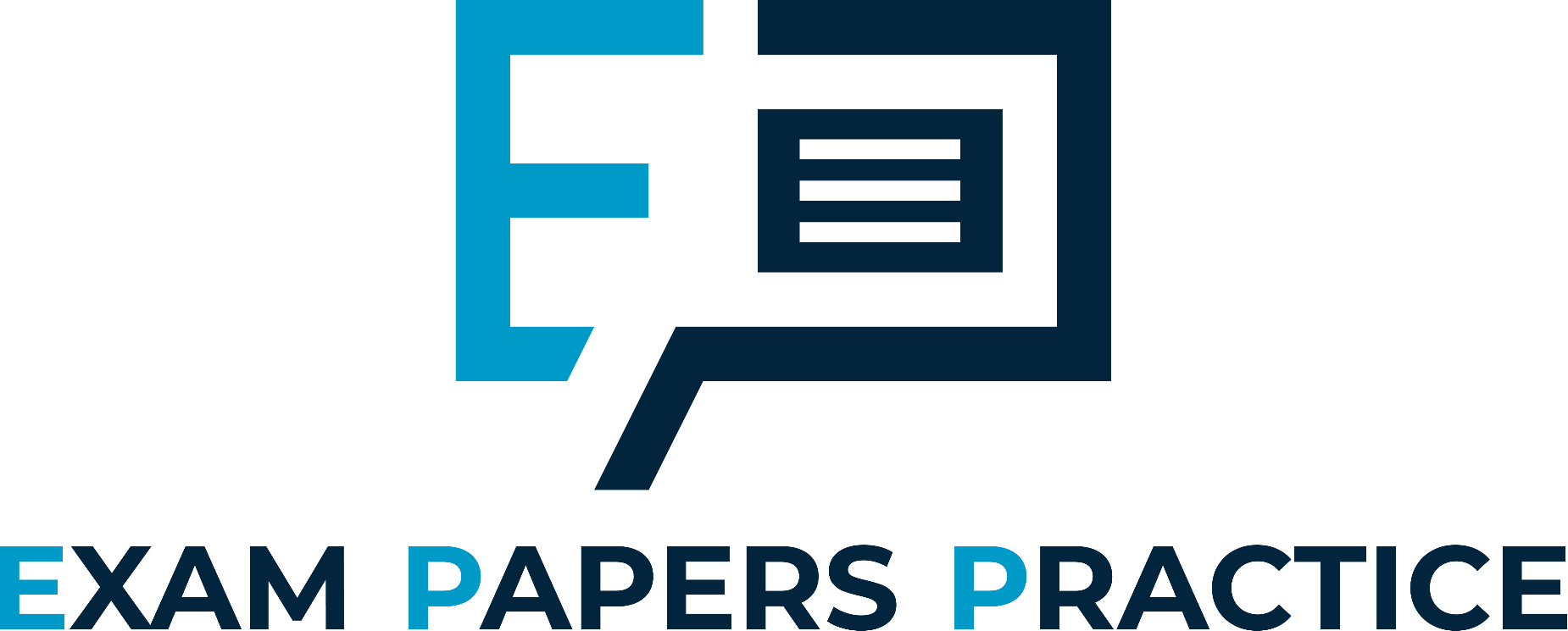 Are you able to explain the characteristics of monopolies, oligopolies, imperfect and perfect competition?
Are you able to explain how the model of perfect competition helps to explain how markets work?
Are you able to analyse the impact of market structure on pricing strategies and consumers?
For more help, please visit www.exampaperspractice.co.uk
© 2025 Exams Papers Practice. All Rights Reserved
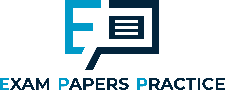 The spectrum of competition
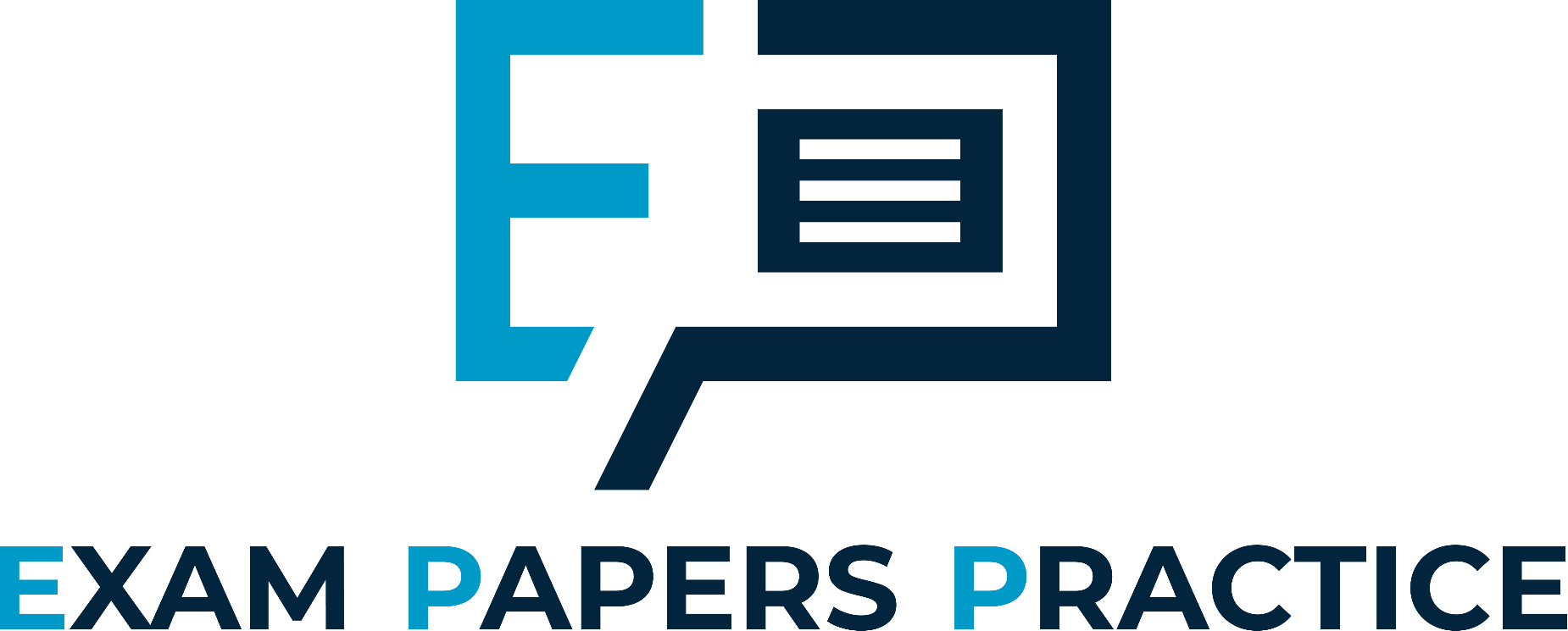 MONOPOLY
DUOPOLY
OLIGOPOLY
MONOPOLISTIC
COMPETITION
PERFECT
COMPETITION
For more help, please visit www.exampaperspractice.co.uk
© 2025 Exams Papers Practice. All Rights Reserved
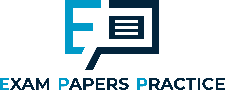 Home learning
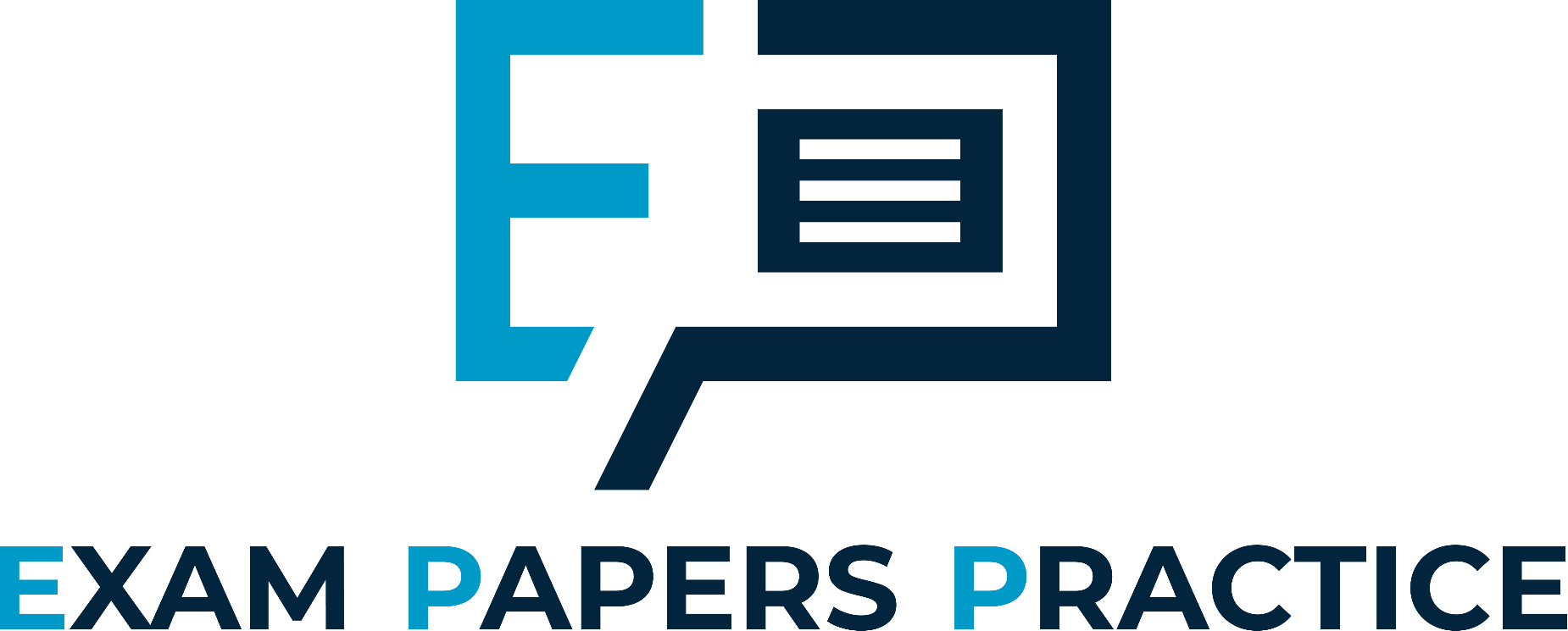 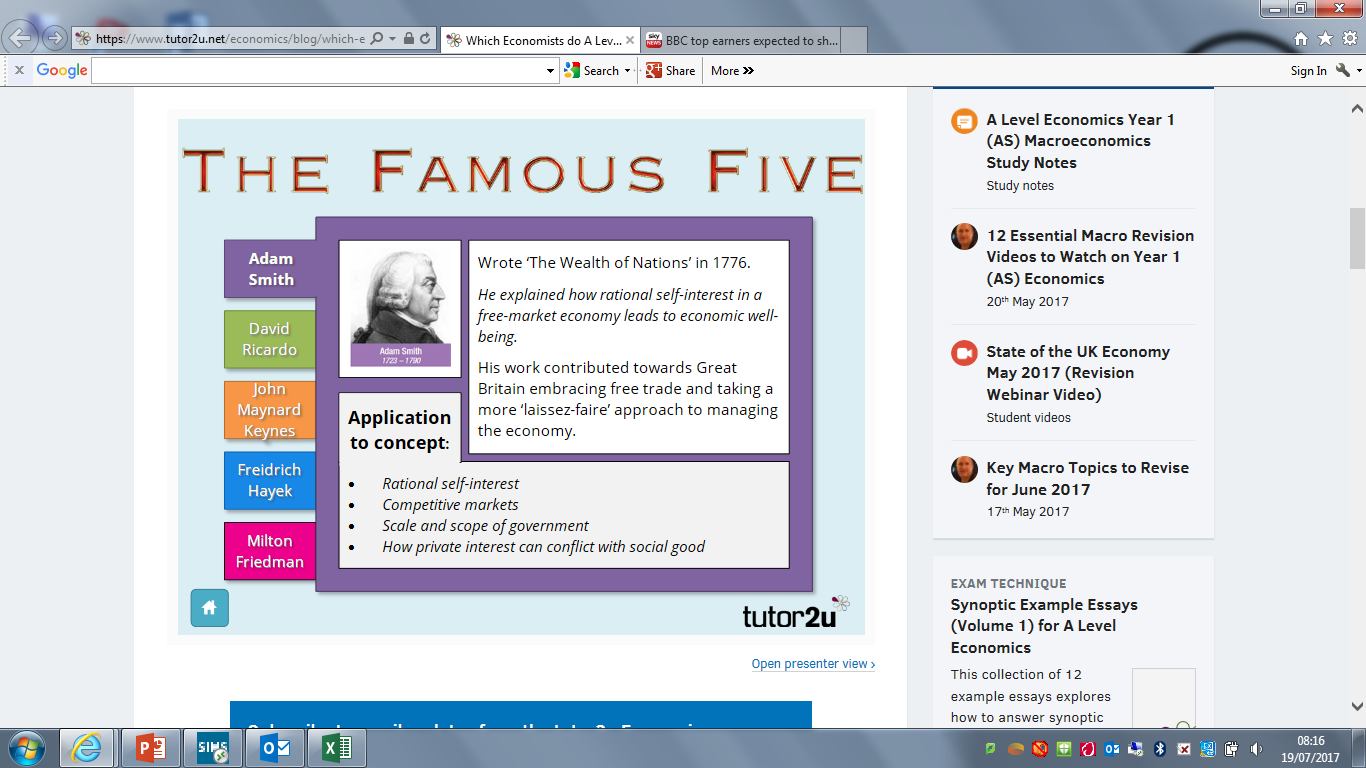 Research Adam Smith the Economist and create a fact sheet on him.
One A4 submitted in your homework exercise book.
For more help, please visit www.exampaperspractice.co.uk
© 2025 Exams Papers Practice. All Rights Reserved
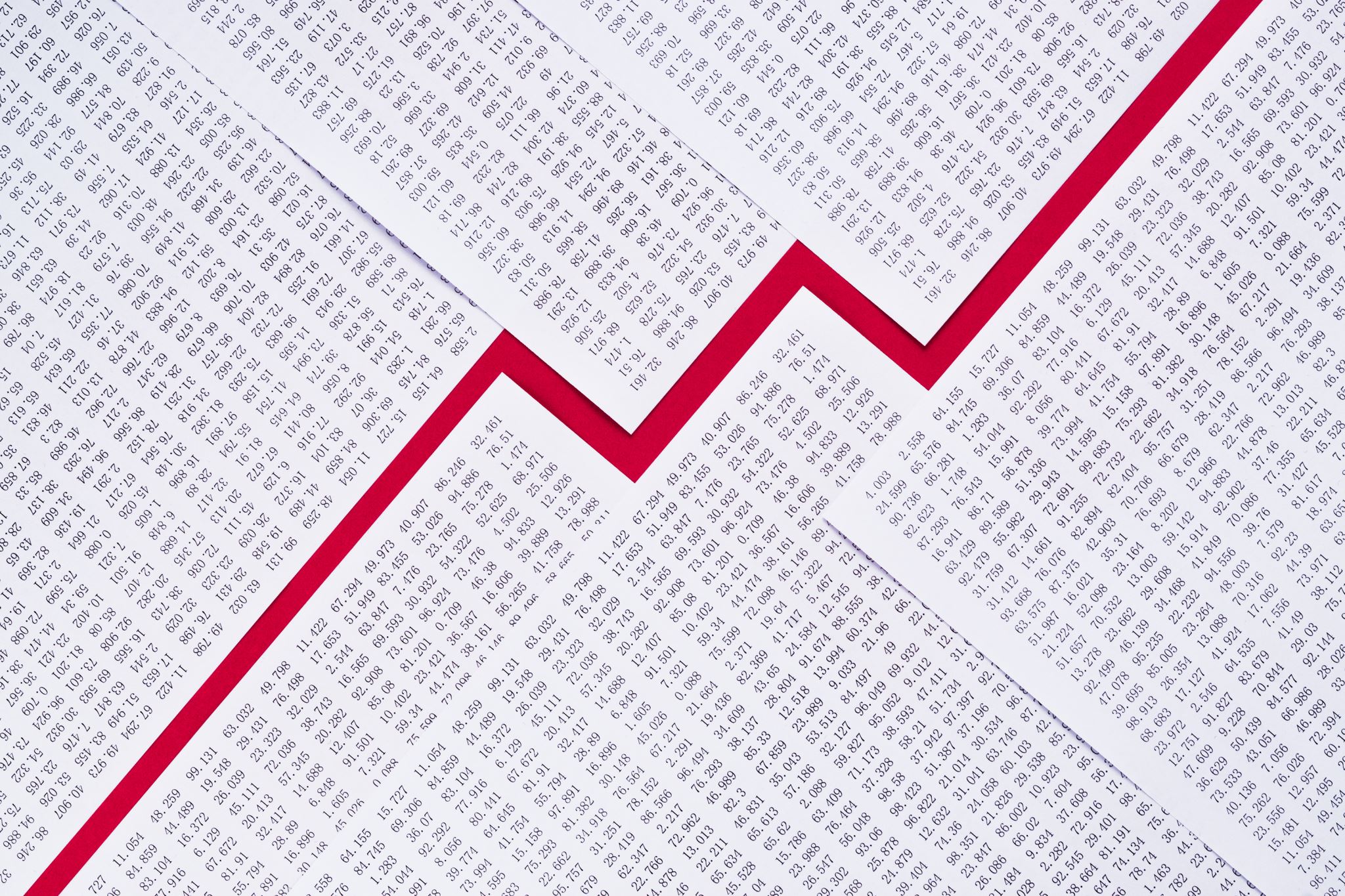 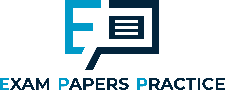 Perfect competition and the degree of concentration
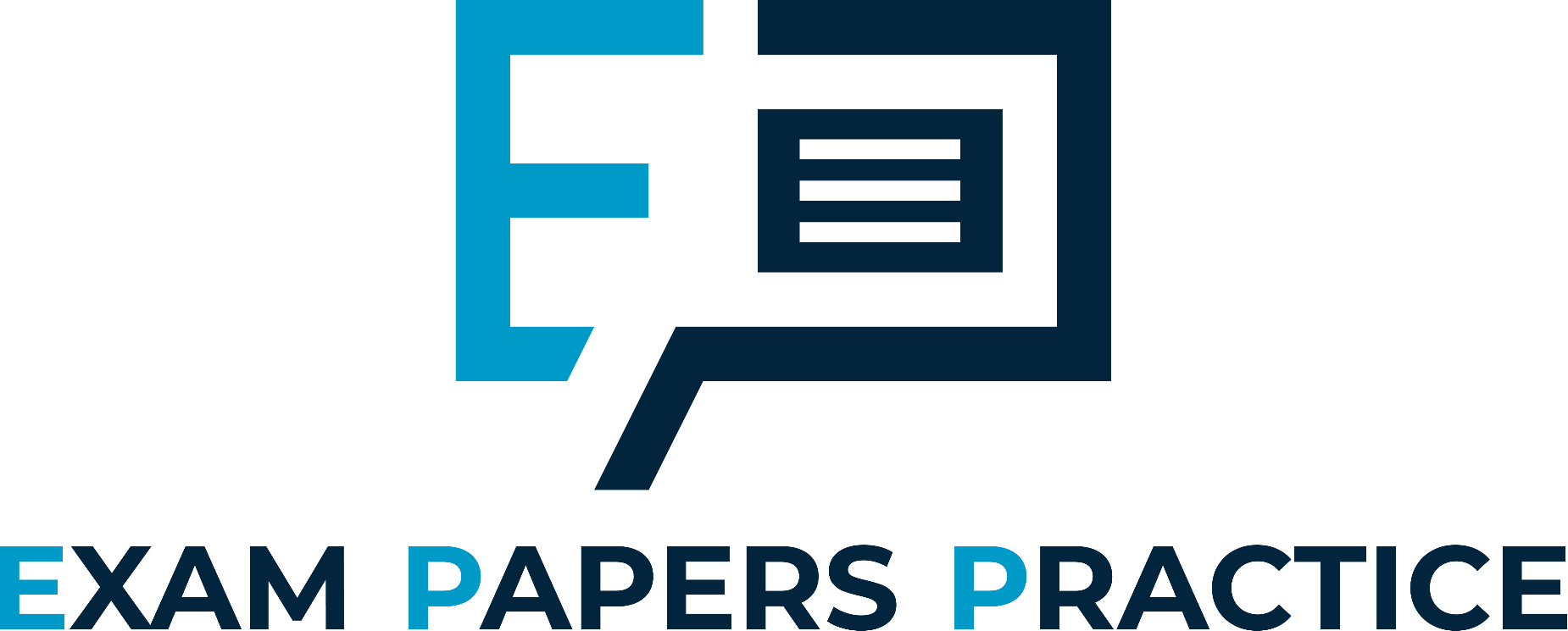 In perfect competition there are a large number of producers in the market and no barriers to entering the market exist
Each firm is relatively small in size and sell to a large number of small buyers
All of these producers are price takers i.e. they are not large enough to influence price
Each firm can sell all of its output at the current market price
Therefore, it would not lower its price 
If it were to raise price it would sell nothing as buyers would go to another seller
This means that the demand curve for each firm is price elastic i.e. horizontal
D = AR 
Average revenue (total revenue/output) is always the same
For more help, please visit www.exampaperspractice.co.uk
© 2025 Exams Papers Practice. All Rights Reserved
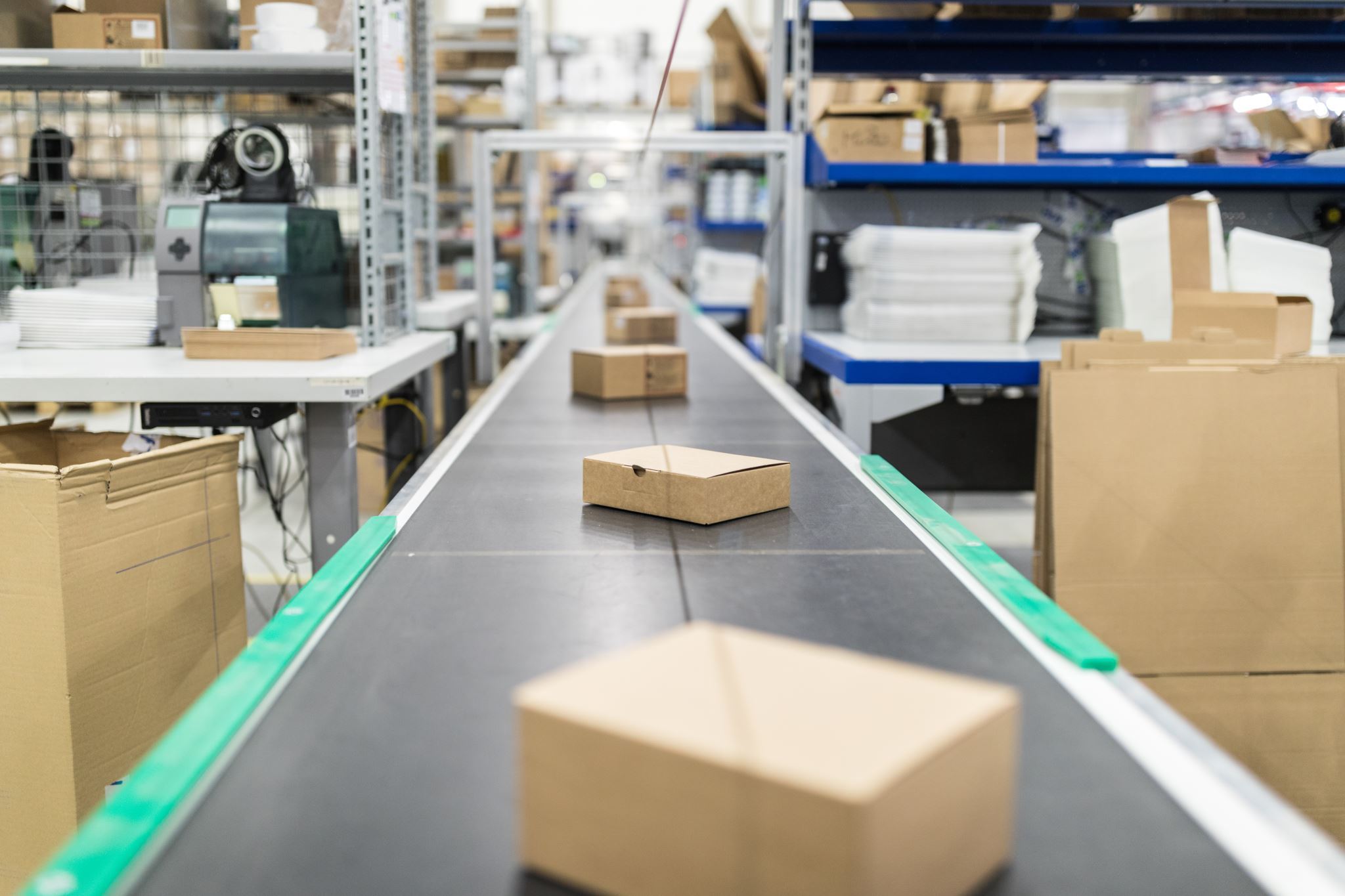 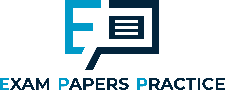 Imperfect competition
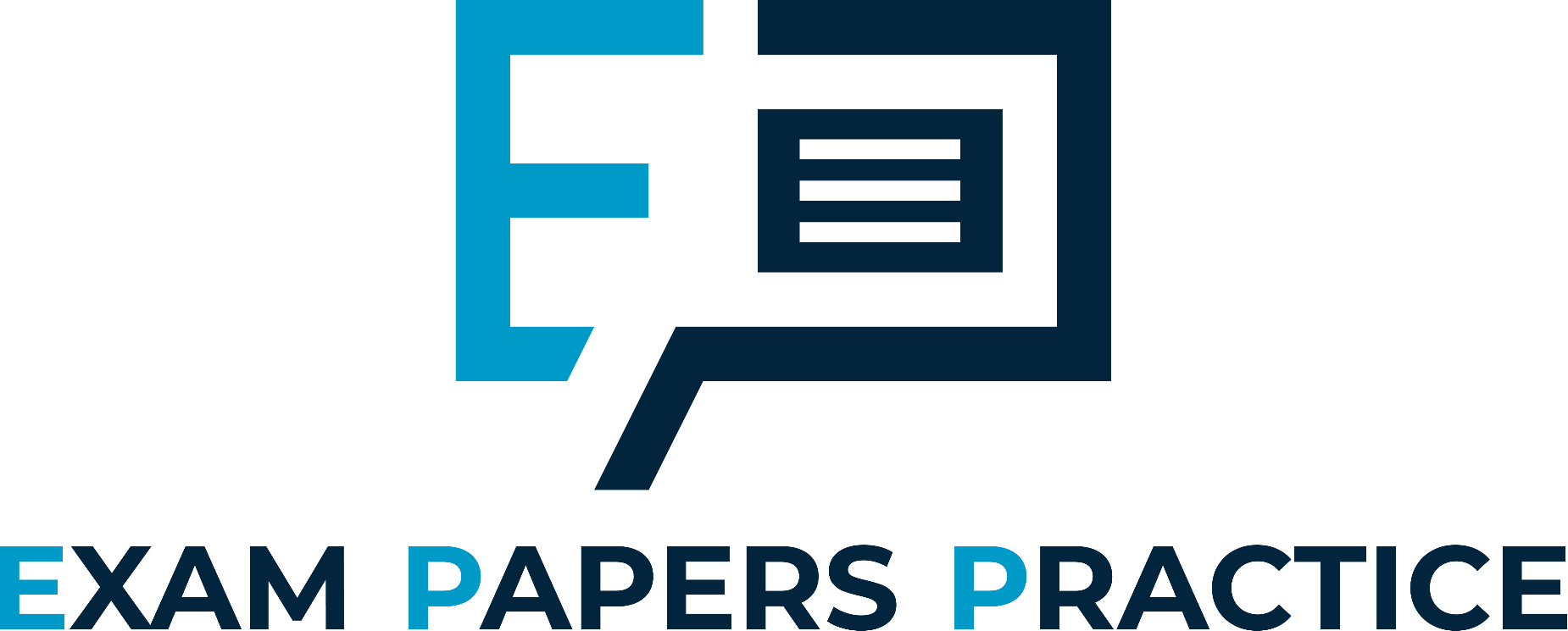 Imperfect competition is a type of market structure that exhibits some but not all elements of perfect competition
Differences include:
There are less firms in the market
There is some form of product differentiation
There are at least some barriers to entry and exit
The demand curve is downward sloping
Suppliers can influence prices
For more help, please visit www.exampaperspractice.co.uk
© 2025 Exams Papers Practice. All Rights Reserved
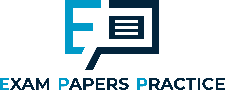 Characteristics of monopoly and oligopoly
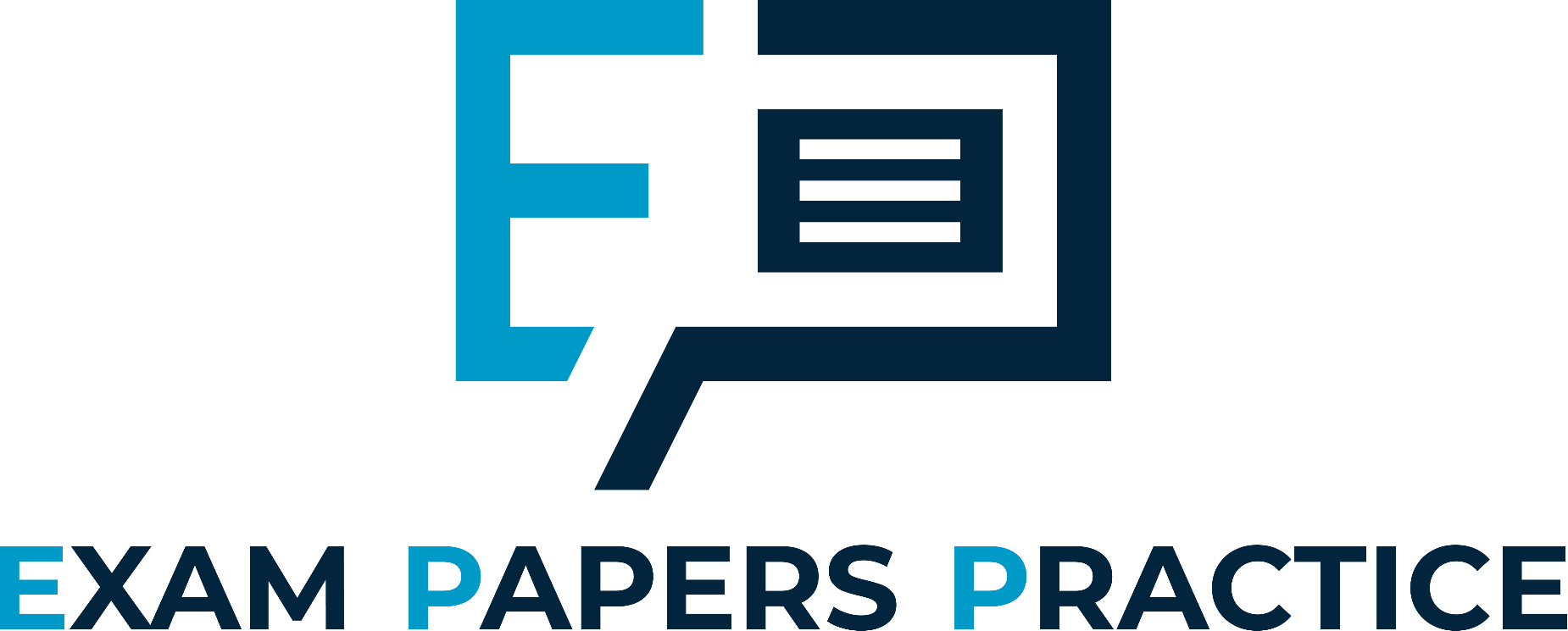 Monopoly occurs when one firm dominates the market
Oligopoly occurs when a few firms dominate the market
Monopolistic competition occurs when there are many firms in the market but there is some form of product differentiation
Work in pairs to fill in the table below – can you think of examples of monopolies and oligopolies?
For more help, please visit www.exampaperspractice.co.uk
© 2025 Exams Papers Practice. All Rights Reserved
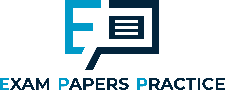 Activity 1 – Write down the characteristics for each
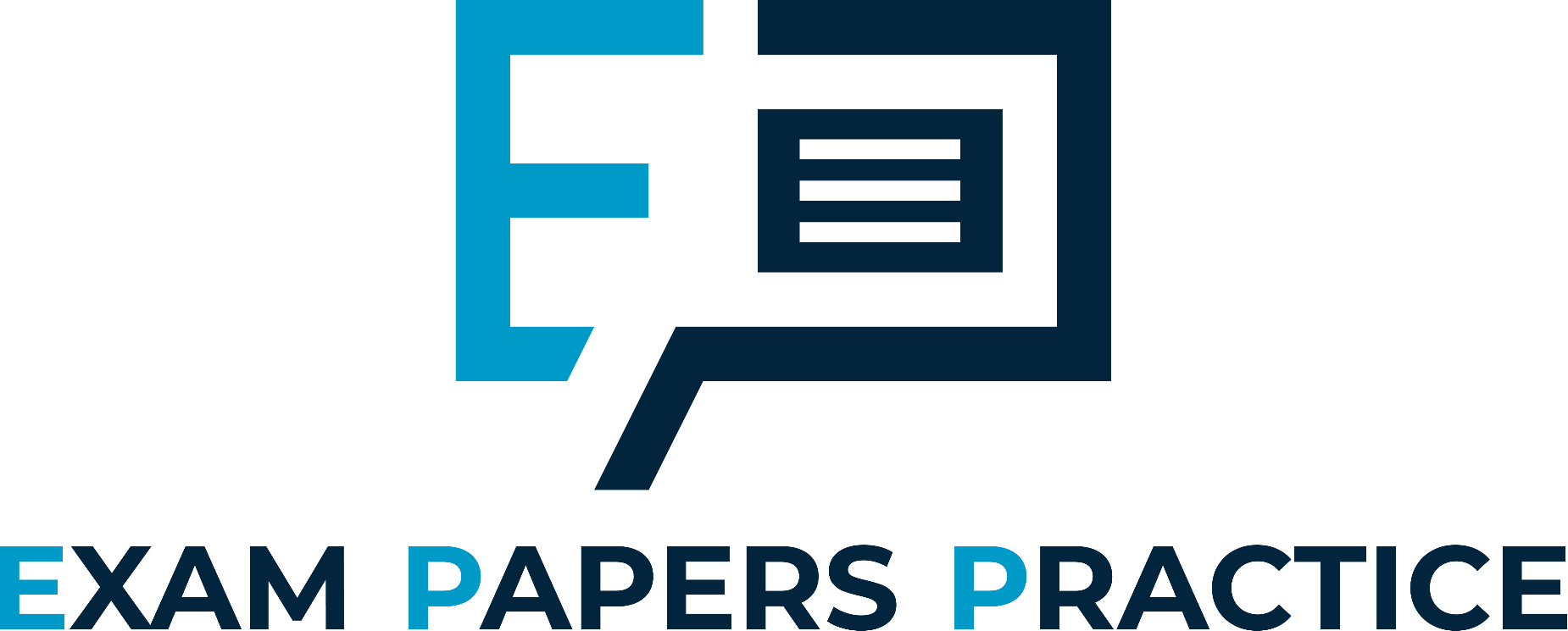 MONOPOLY
DUOPOLY
OLIGOPOLY
MONOPOLISTIC
COMPETITION
PERFECT
COMPETITION
For more help, please visit www.exampaperspractice.co.uk
© 2025 Exams Papers Practice. All Rights Reserved
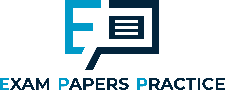 Characteristics of monopoly
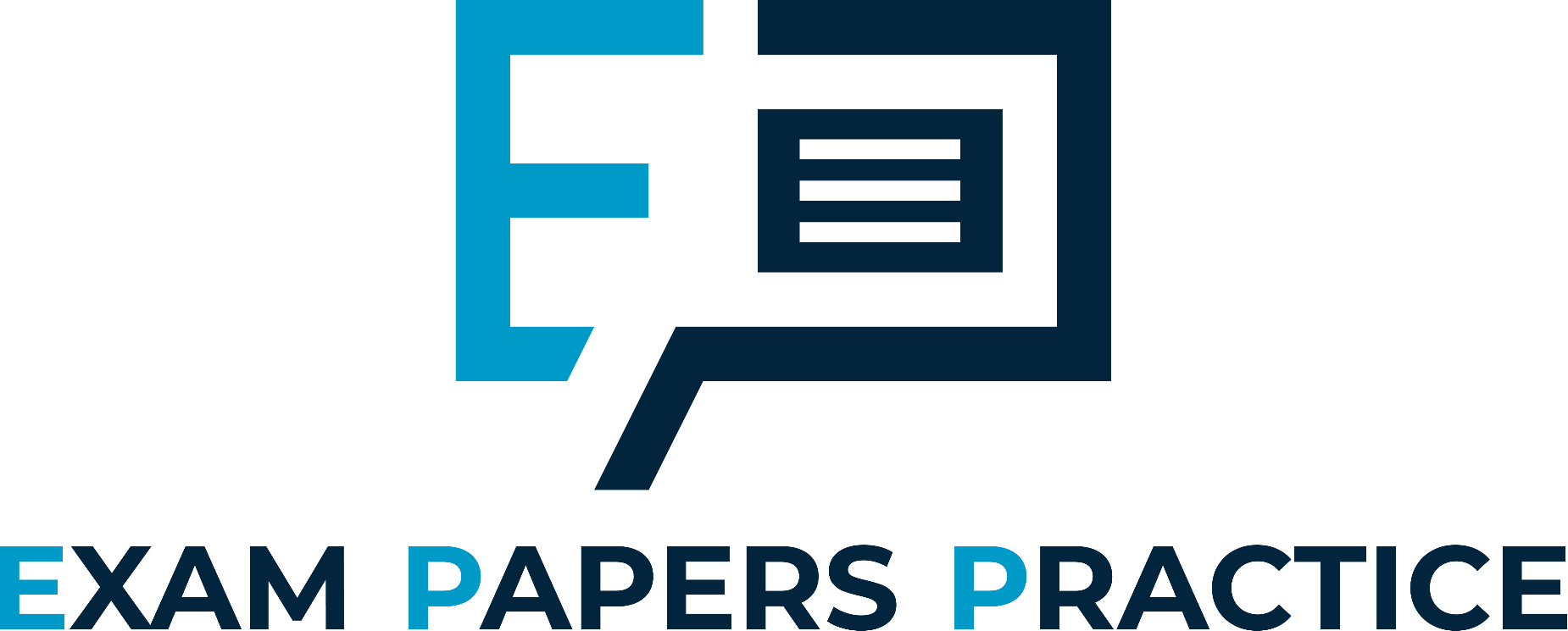 Price leaders - they can charge high prices but are often restricted from doing so by government regulation
New product development is not effected by competitors
Monopolies will use promotion to inform and persuade customers
They can increase sales revenue through increasing market size
How monopolies distribute and sell goods and services depends on the type of product
For example, the water companies must supply water to their region
For more help, please visit www.exampaperspractice.co.uk
© 2025 Exams Papers Practice. All Rights Reserved
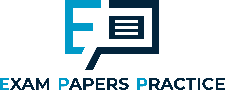 Characteristics of monopoly
A monopoly exists where there is only one firm in the market 
However, the Government refer to any company that has at least 25% market share as having monopoly powers
Monopolies can exploit consumers by charging high prices.  Therefore, monopolies are regulated in order to protect the customer
Barriers to entry exist in monopoly markets that stop firms from entering the market.  These include: 
high costs to enter the market, especially high capital costs
economies of scale experienced by large firms e.g. bulk buying 
legal barriers e.g. only pharmacies can sell prescription drugs
A pure monopoly has only one firm in the industry
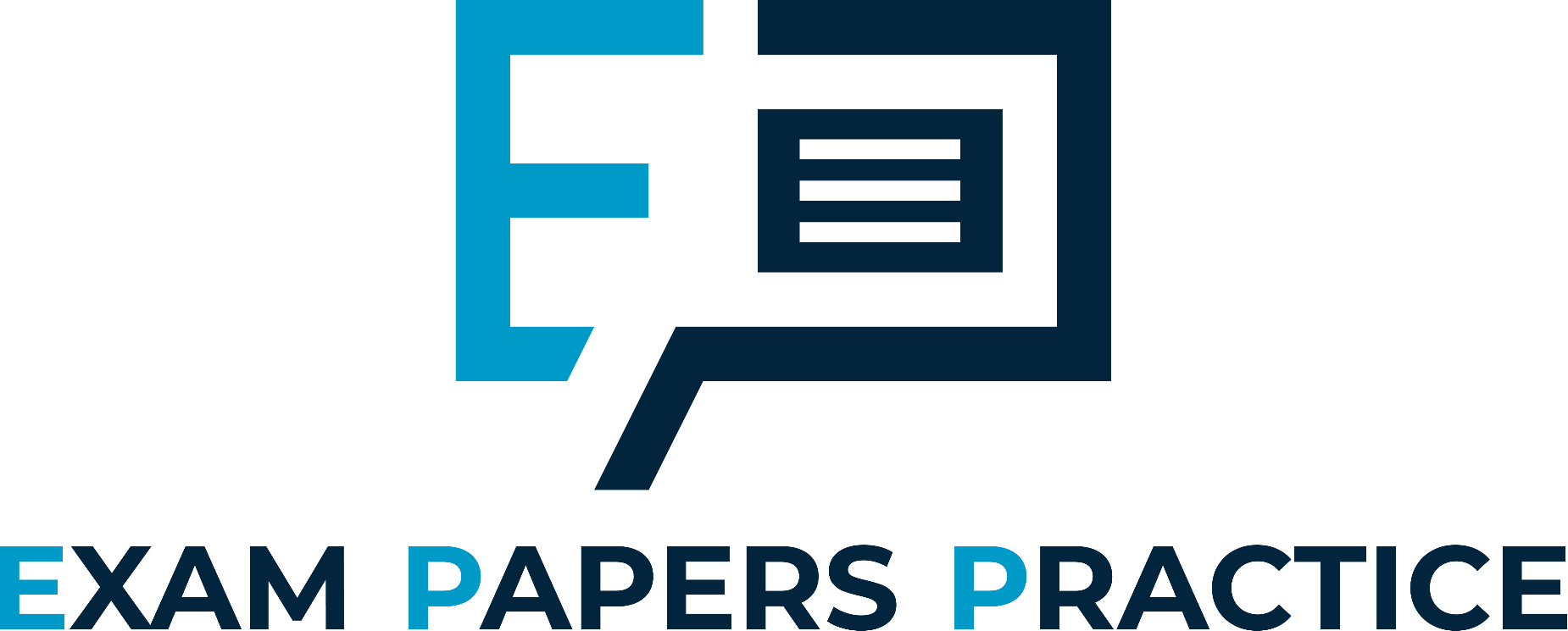 For more help, please visit www.exampaperspractice.co.uk
© 2025 Exams Papers Practice. All Rights Reserved
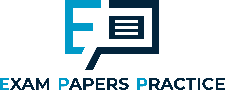 Questions
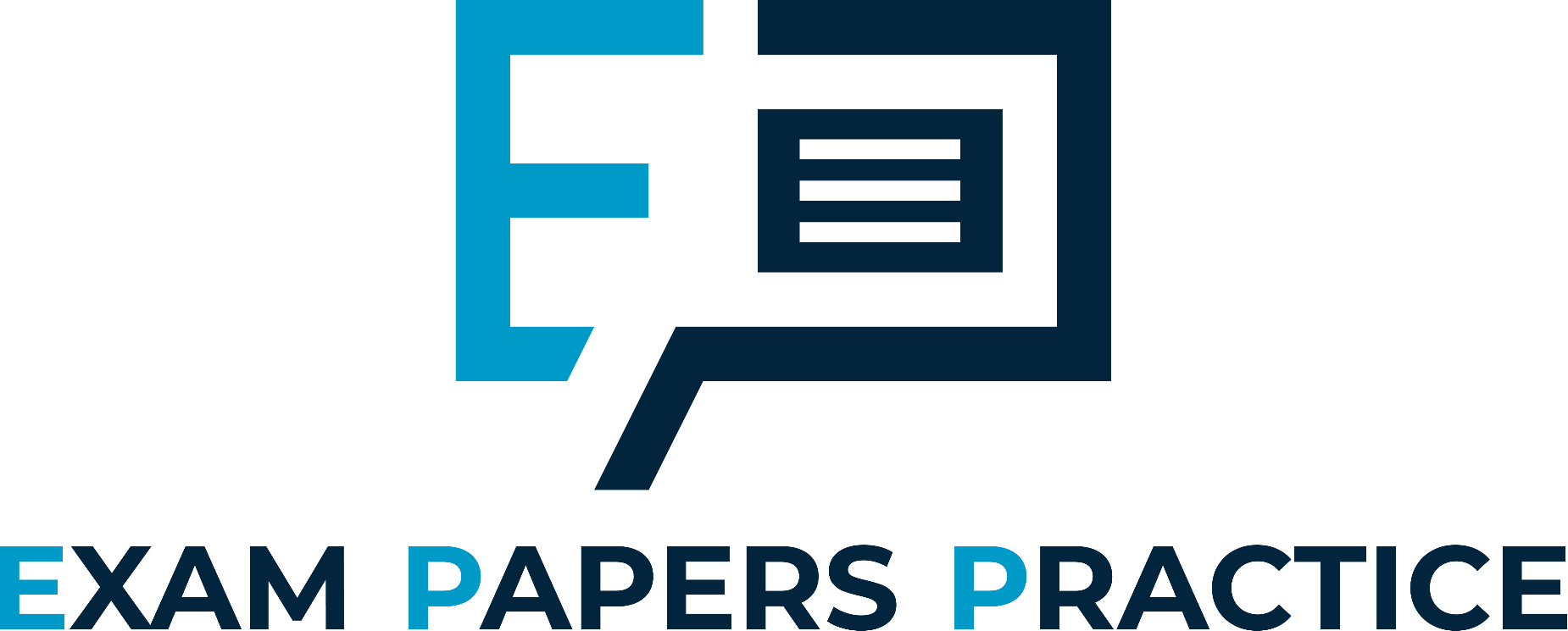 Define the term "monopoly."
Explain the characteristics of a monopoly market.
Describe the barriers to entry in a monopoly market.
Discuss the impact of a monopoly on the market's efficiency.
Analyse the impact of a monopoly on consumer surplus and producer surplus.
Evaluate the role of government intervention in a monopoly market.
Explain the difference between a natural monopoly and a government-created monopoly.
Provide real-world examples of monopolies and their impact on the economy.
Discuss the pros and cons of monopolies.
In your opinion, what are the best ways to address the negative impacts of monopolies on the economy?
For more help, please visit www.exampaperspractice.co.uk
© 2025 Exams Papers Practice. All Rights Reserved
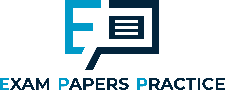 Duopoly
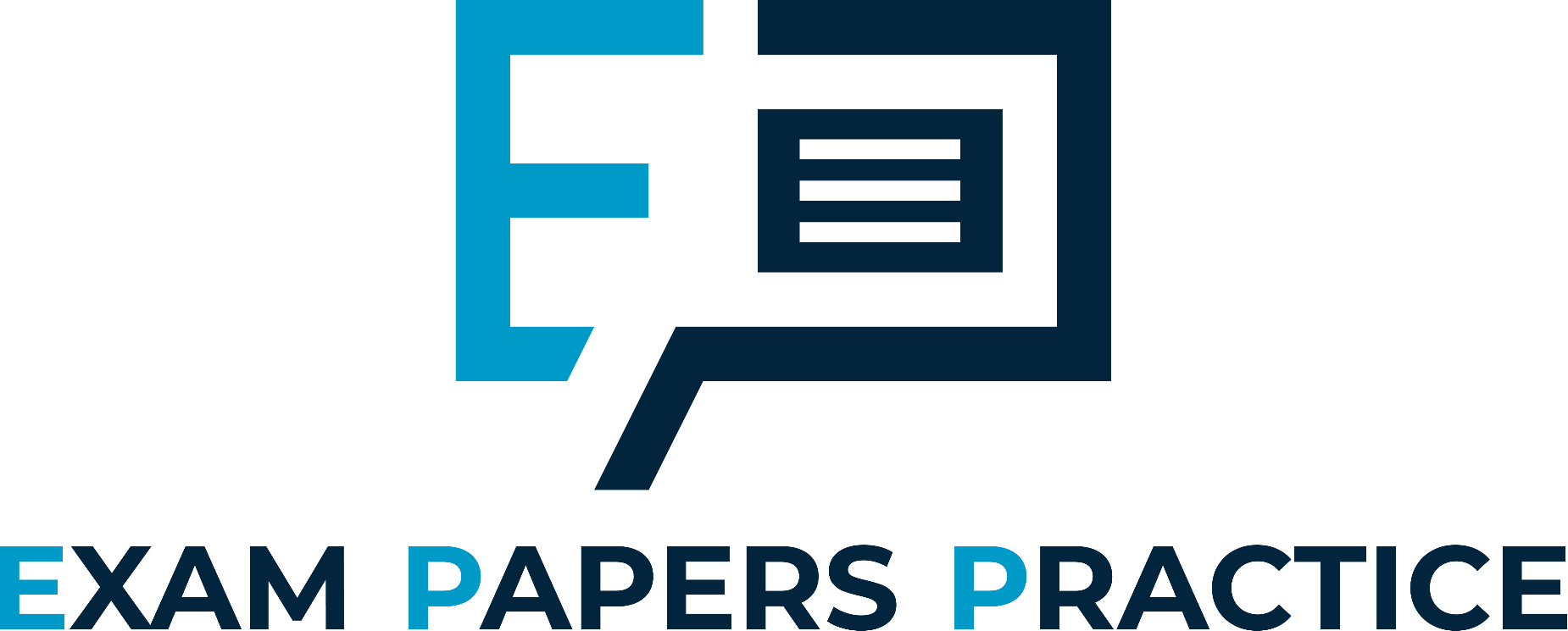 A duopoly exists where there are only two firms in the market 
Like monopolies, duopolies can also exploit consumers by charging high prices	
Similar barriers to entry that exist in monopoly markets also affect duopolies
Duopolies tend to compete on non-price competition such as promotion
Duopolies are often accused of collusion (making agreements between each other that restrict competition).  This is illegal and firms that collude can be heavily fined
For more help, please visit www.exampaperspractice.co.uk
© 2025 Exams Papers Practice. All Rights Reserved
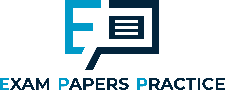 Characteristics of oligopoly
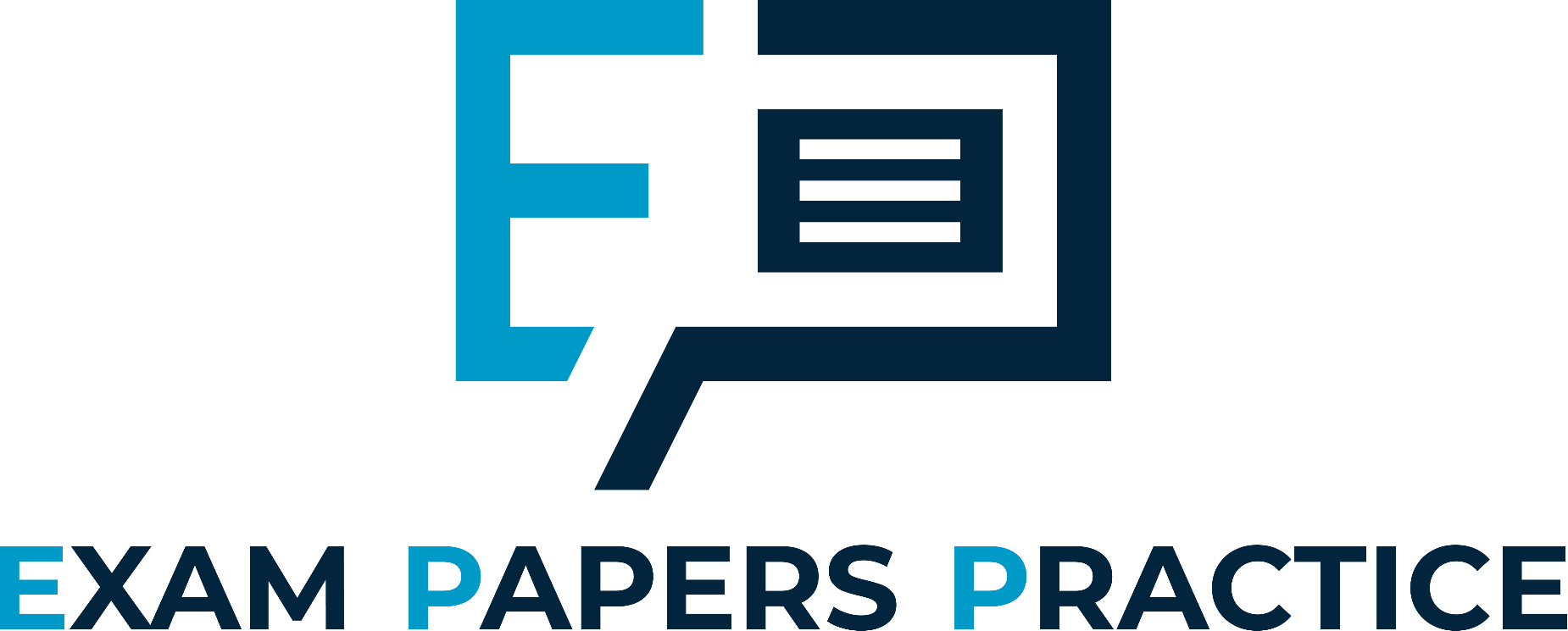 An oligopoly exists where there are only a few firms in the market.  Like monopolies and duopolies, oligopolies can exploit consumers by charging high prices
Barriers to entry exist in oligopolistic markets, particularly through advertising
Oligopolies tend to compete on non-price competition such as promotion and there may also be an element of collusion
It is important for oligopolists to take into account the reaction of competitors when making decisions regarding pricing. For example, if one firm cuts price, then others are likely to follow suit, resulting in a lower income for the market as a whole
Therefore, oligopolists are unlikely to lower price as a long term strategy
For more help, please visit www.exampaperspractice.co.uk
© 2025 Exams Papers Practice. All Rights Reserved
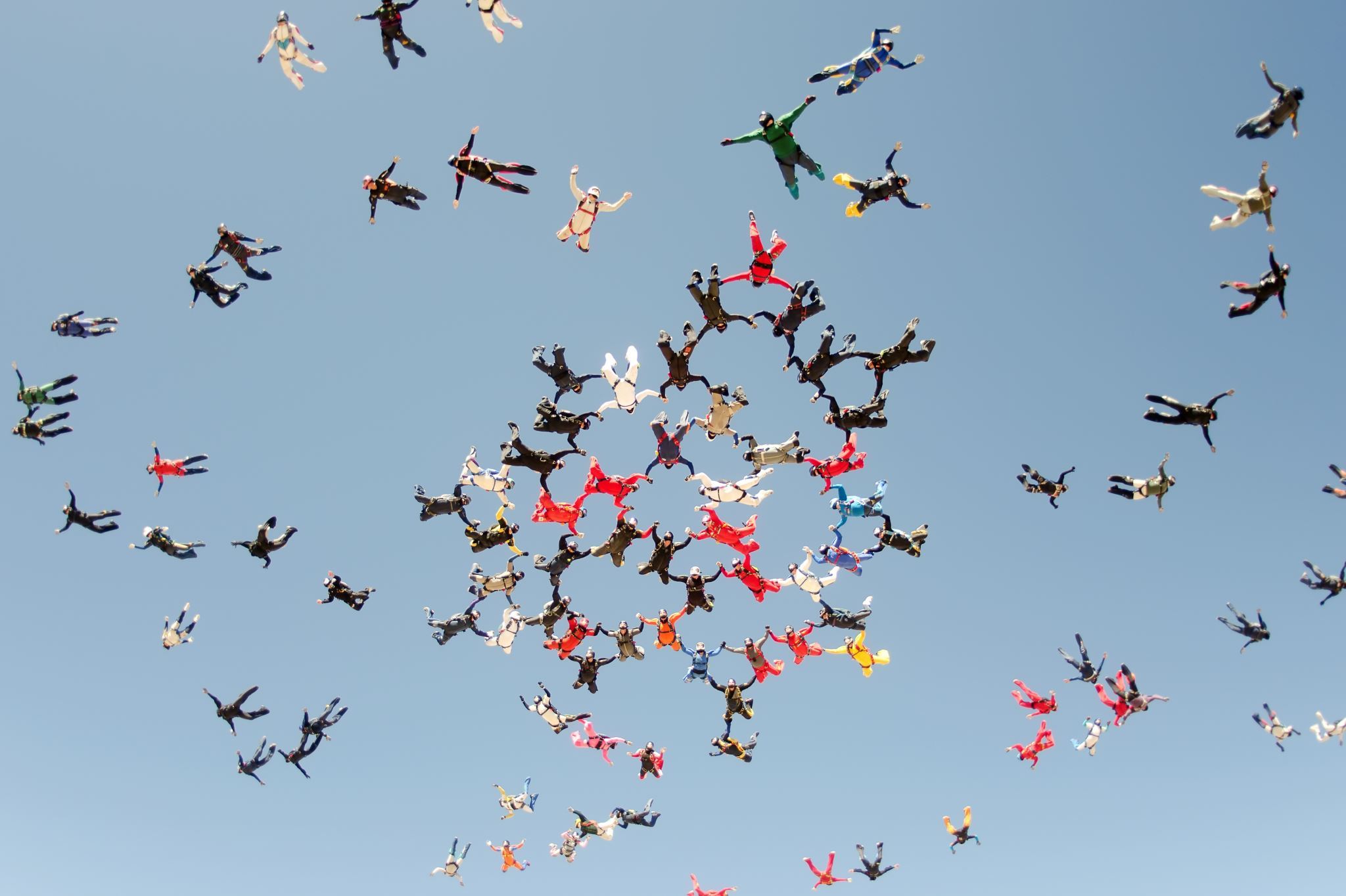 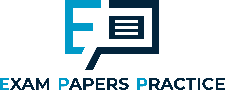 Characteristics of oligopoly
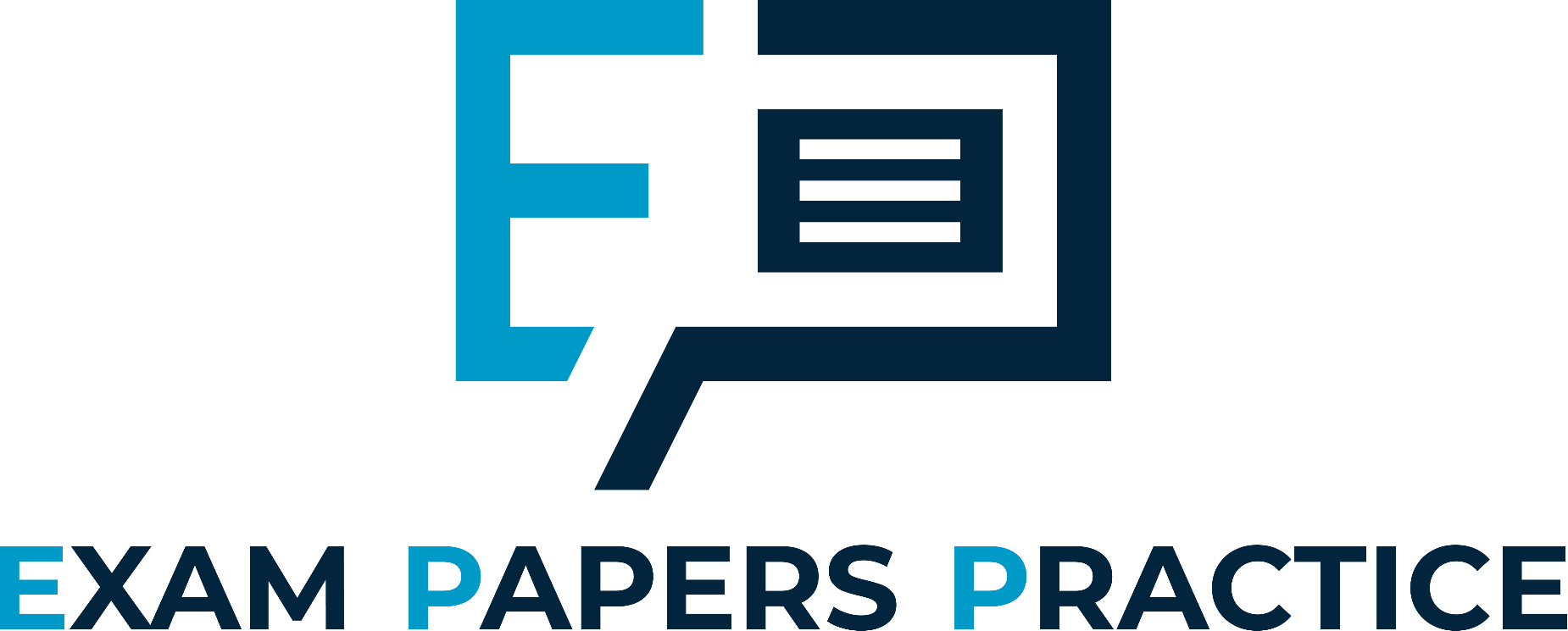 Oligopolies exhibit the following characteristics:
Do not tend to compete on price in the long run
However,  oligopolists might compete on price as a tactic (short run)
Tend to spend heavily on new product development
Branding is crucial and expensive marketing budgets are available
Firms must ensure that their products are accessible if they are going to be successful
For more help, please visit www.exampaperspractice.co.uk
© 2025 Exams Papers Practice. All Rights Reserved
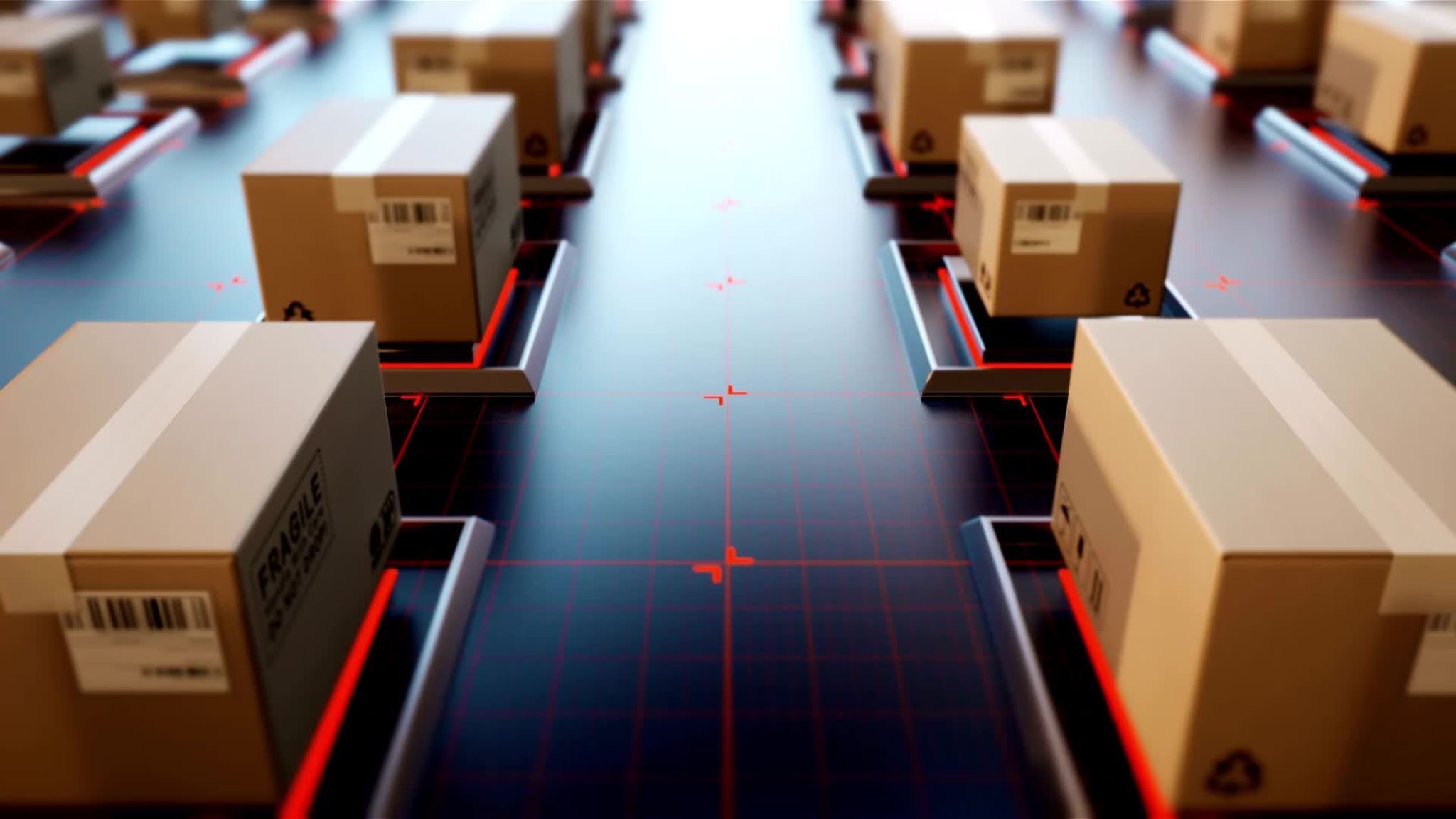 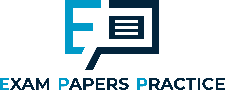 Define oligopoly and give an example of an industry that is an oligopoly.
Explain the characteristics of an oligopoly market.
Describe the different types of barriers to entry that can prevent new firms from entering an oligopoly market.
Explain the concept of interdependence and how it affects the decision-making of firms in an oligopoly market.
Discuss the role of non-price competition in an oligopoly market and give an example.
Describe the Kinked Demand Curve model and how it explains price rigidity in an oligopoly market.
Explain the concept of price leadership and give an example of a company that has been accused of engaging in price leadership.
Discuss the potential consequences of oligopolistic behavior for consumers, including the impact on prices and product quality.
Analyze a real-world example of an oligopoly market and discuss the strategies used by the firms in the market.
Evaluate the effectiveness of government policies aimed at promoting competition in oligopoly markets.
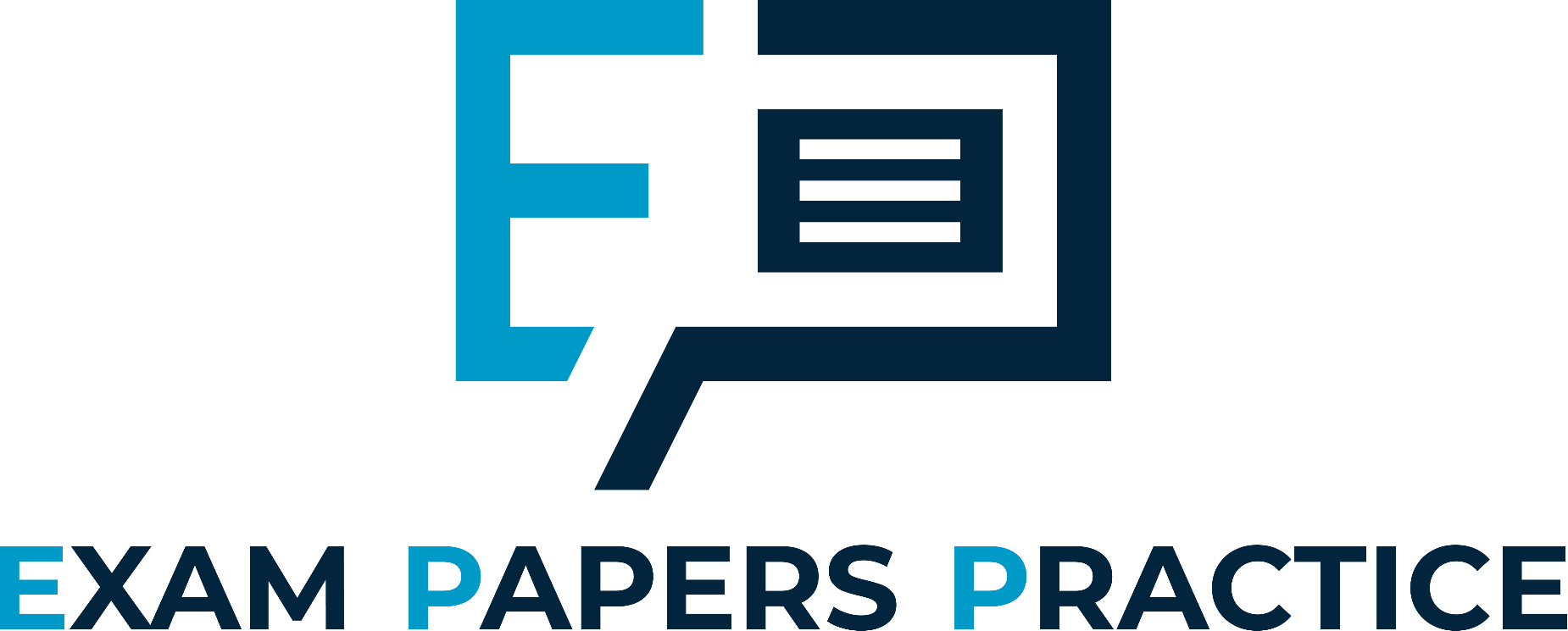 For more help, please visit www.exampaperspractice.co.uk
© 2025 Exams Papers Practice. All Rights Reserved
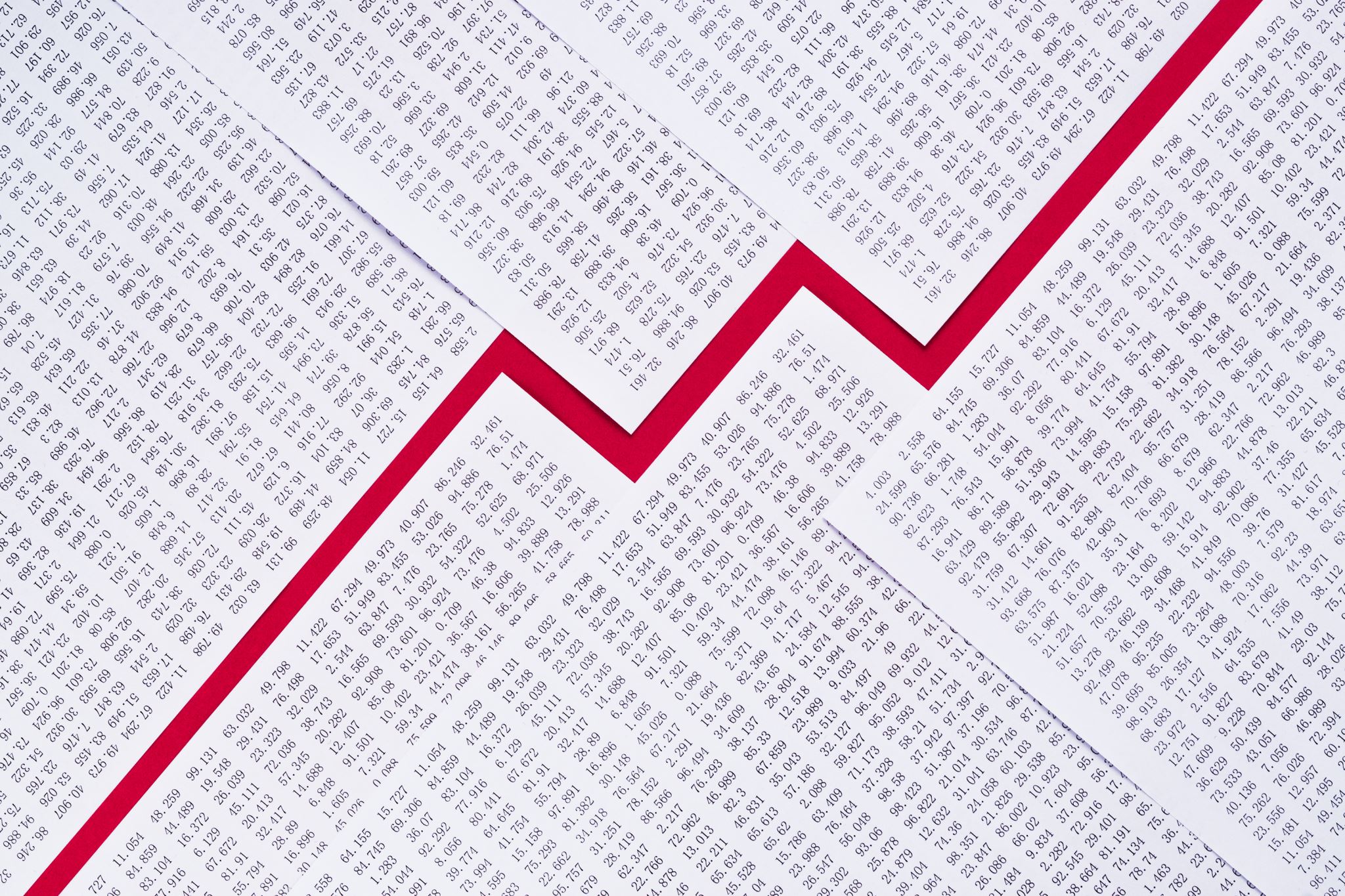 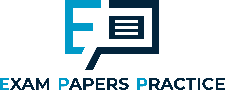 Monopolistic competition
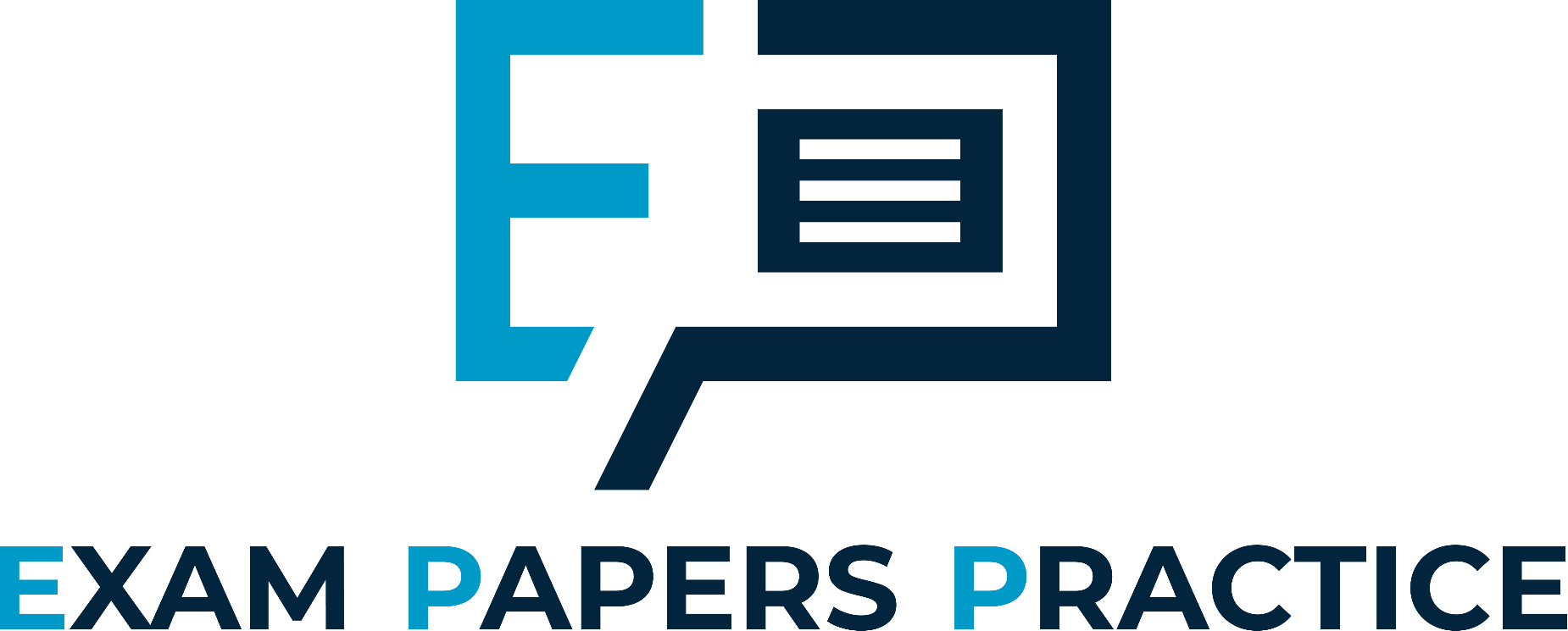 Monopolistic competition exists where there are a large number of firms in the market selling differentiated products. This leads to a small degree of monopoly power as each firm offers something different to the others
In this type of market barriers to entry are very low. Therefore, it is easy for firms to enter the market. This creates strong competition
This mix between monopoly power and competition leads to the term monopolistic competition
Firms within this market will try to brand their product. This might be through the building up of a reputation
There are numerous examples of this type of competition such as hairdressing, restaurants and the health and beauty industry
For more help, please visit www.exampaperspractice.co.uk
© 2025 Exams Papers Practice. All Rights Reserved
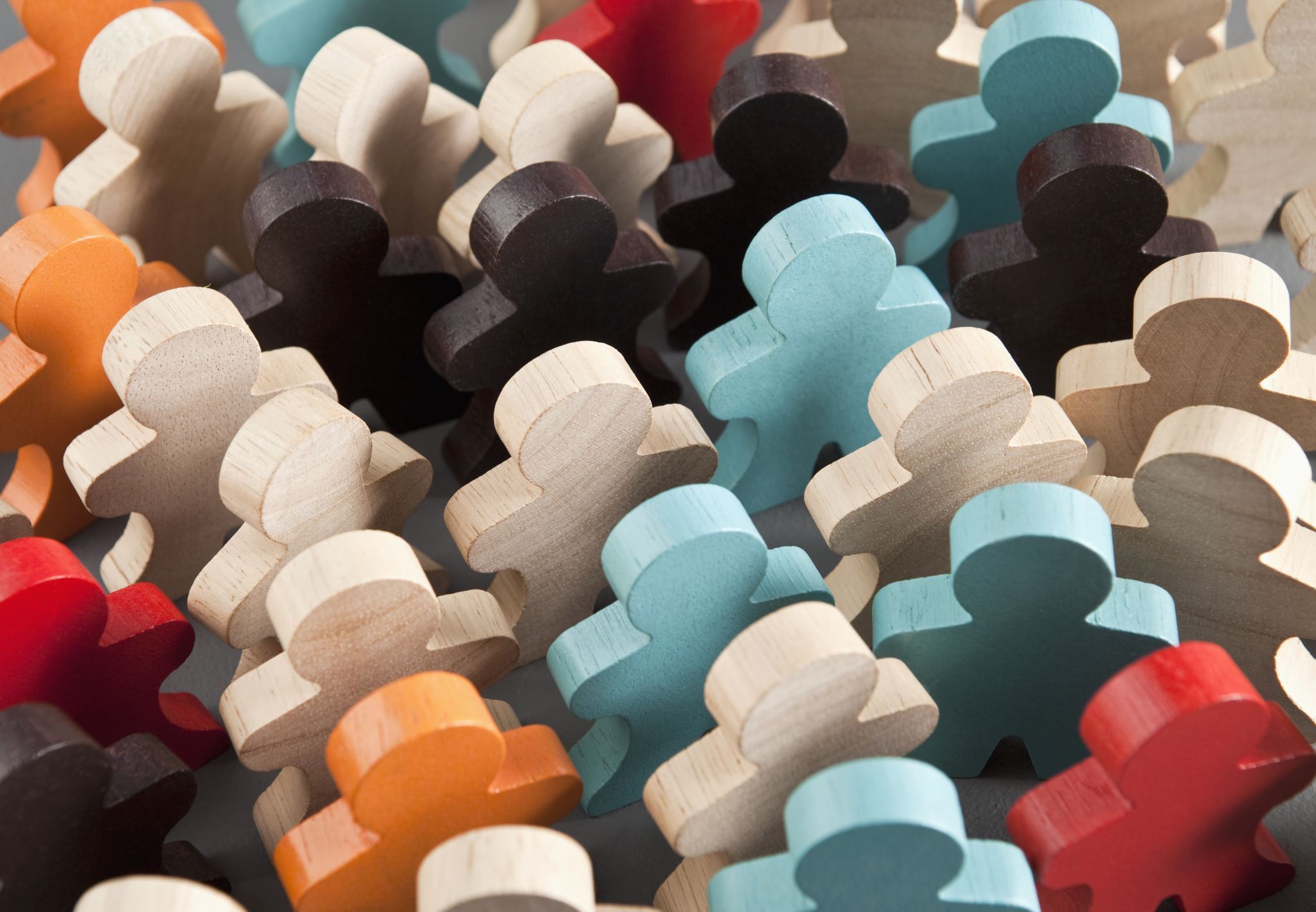 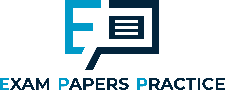 The model of perfect competition – the assumptions
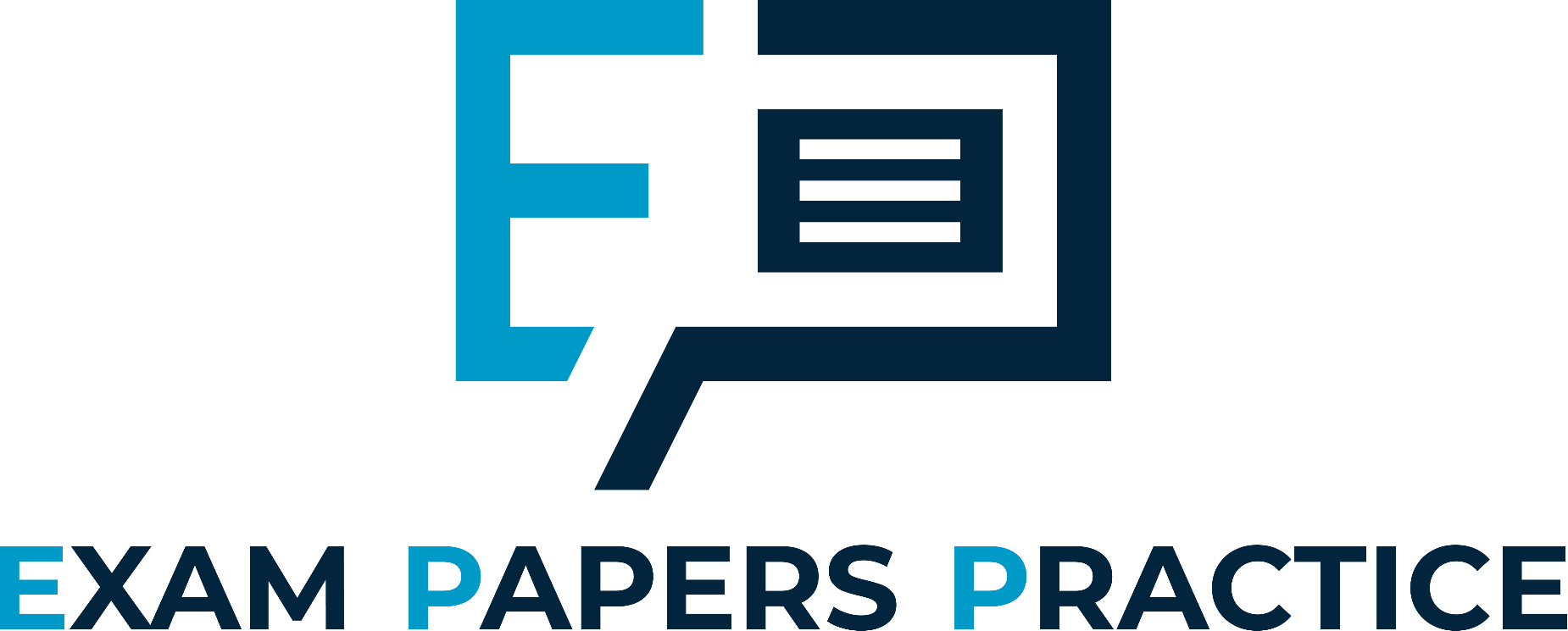 The model of perfect competition is based on the following assumptions:
Large numbers of producers
Identical products
Freedom of entry and exit
Readily available information
For more help, please visit www.exampaperspractice.co.uk
© 2025 Exams Papers Practice. All Rights Reserved
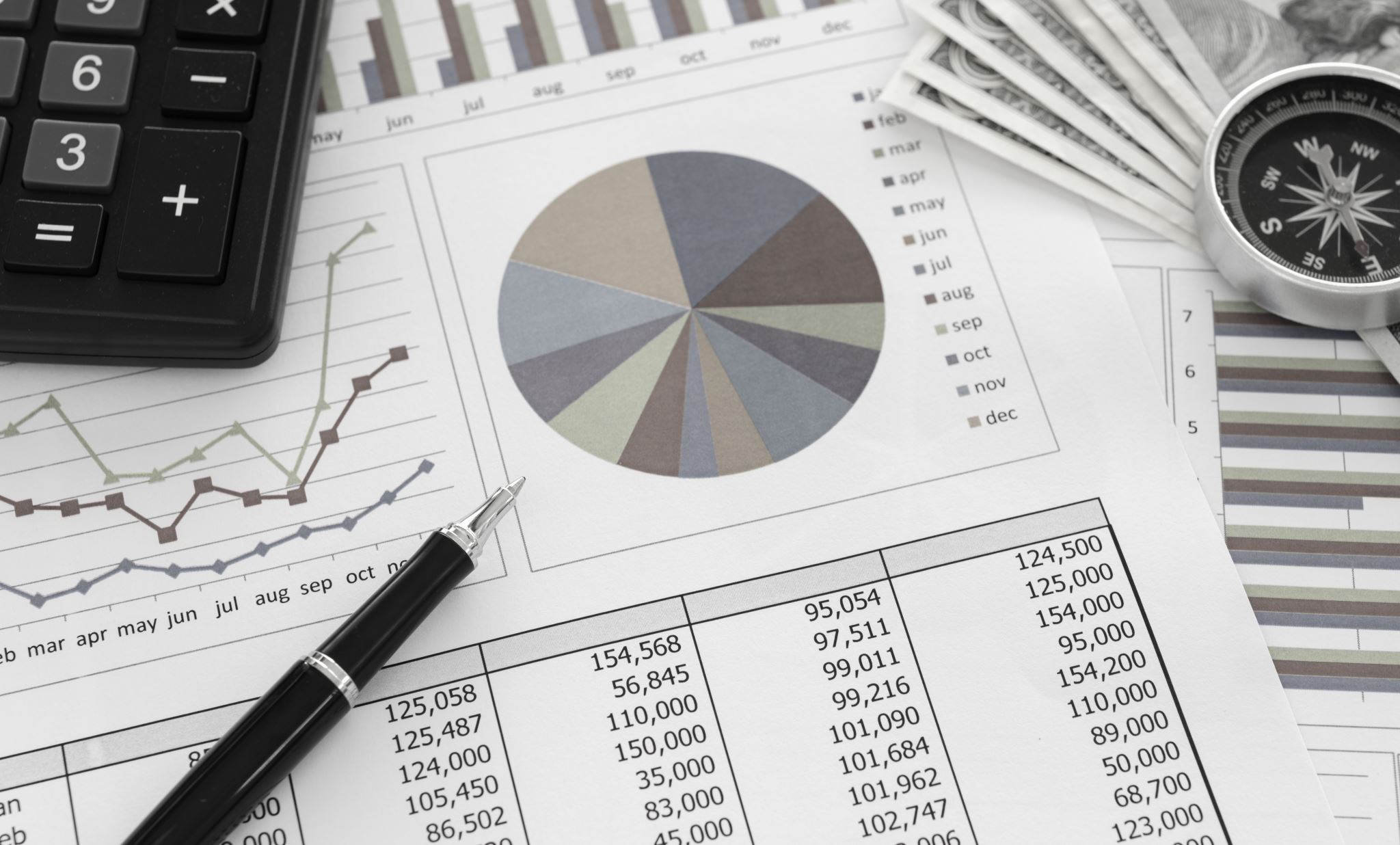 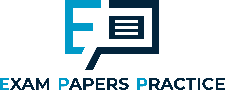 Large numbers of producers
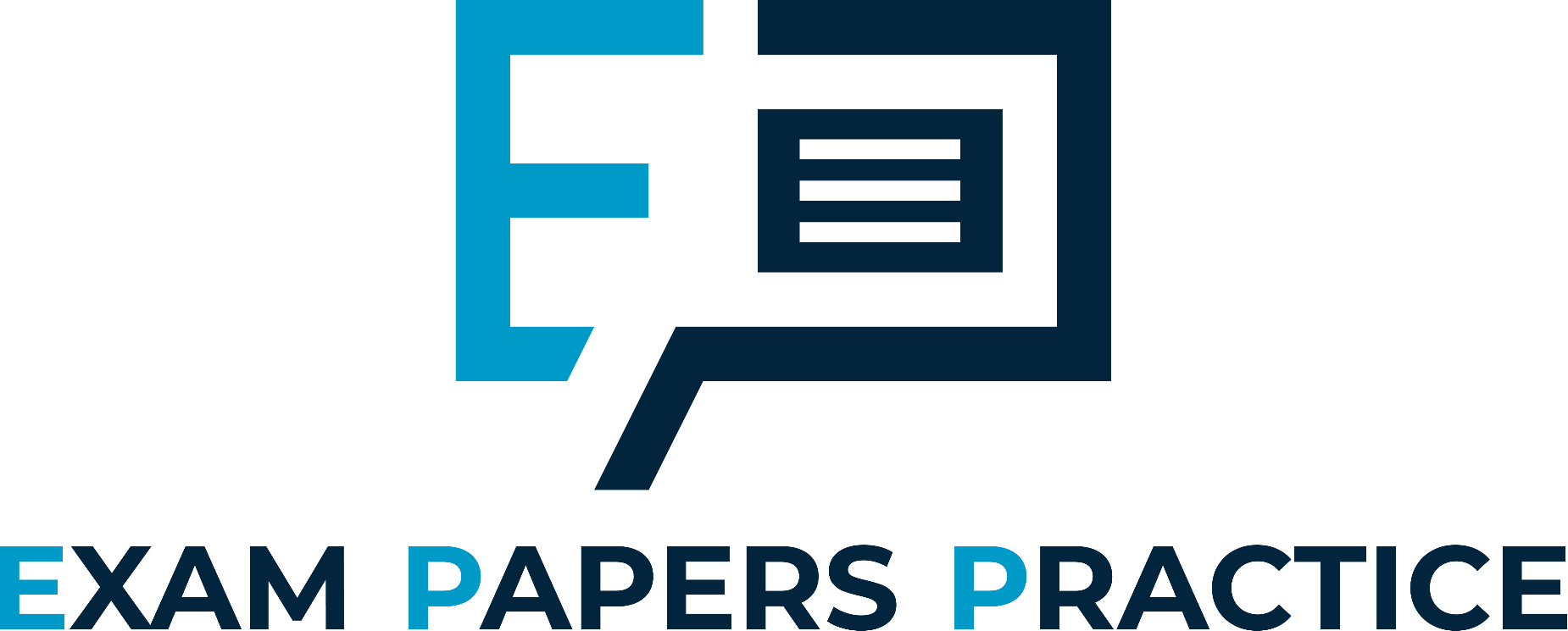 In perfect competition there are a large number of producers in the market
Each firm is relatively small in size and sell to a large number of small buyers
All of these producers are price takers i.e. they are not large enough to influence price
Each firm can sell all of its output at the current market price
Therefore, it would not lower its price 
If it were to raise price it would sell nothing as buyers would go to another seller
This means that the demand curve for each firm is perfectly price elastic i.e. horizontal
D = AR = MR
Average revenue (total revenue/output) is always the same
Marginal revenue (the additional revenue for selling an extra unit) is always the same
For more help, please visit www.exampaperspractice.co.uk
© 2025 Exams Papers Practice. All Rights Reserved
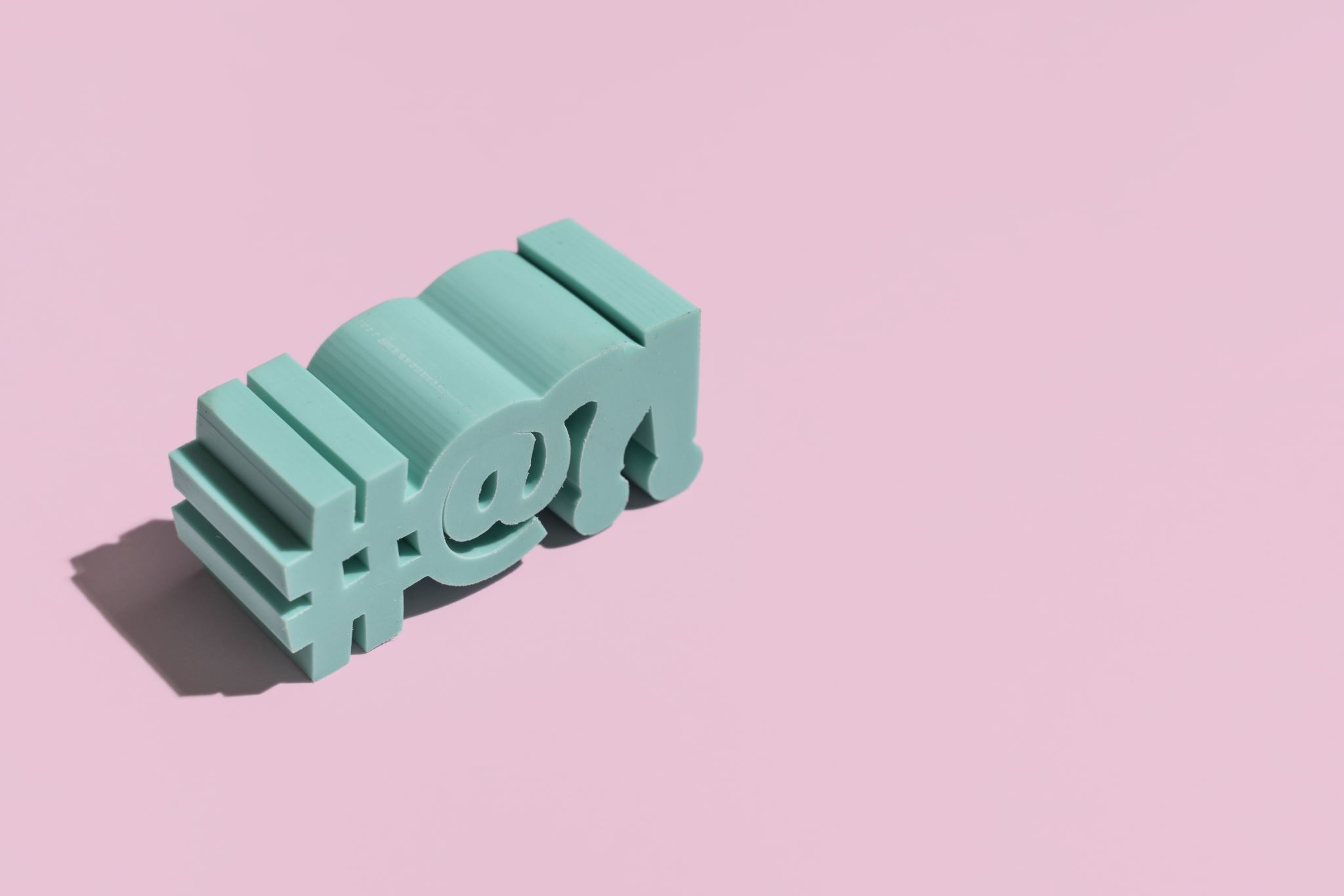 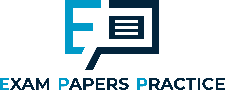 Identical products
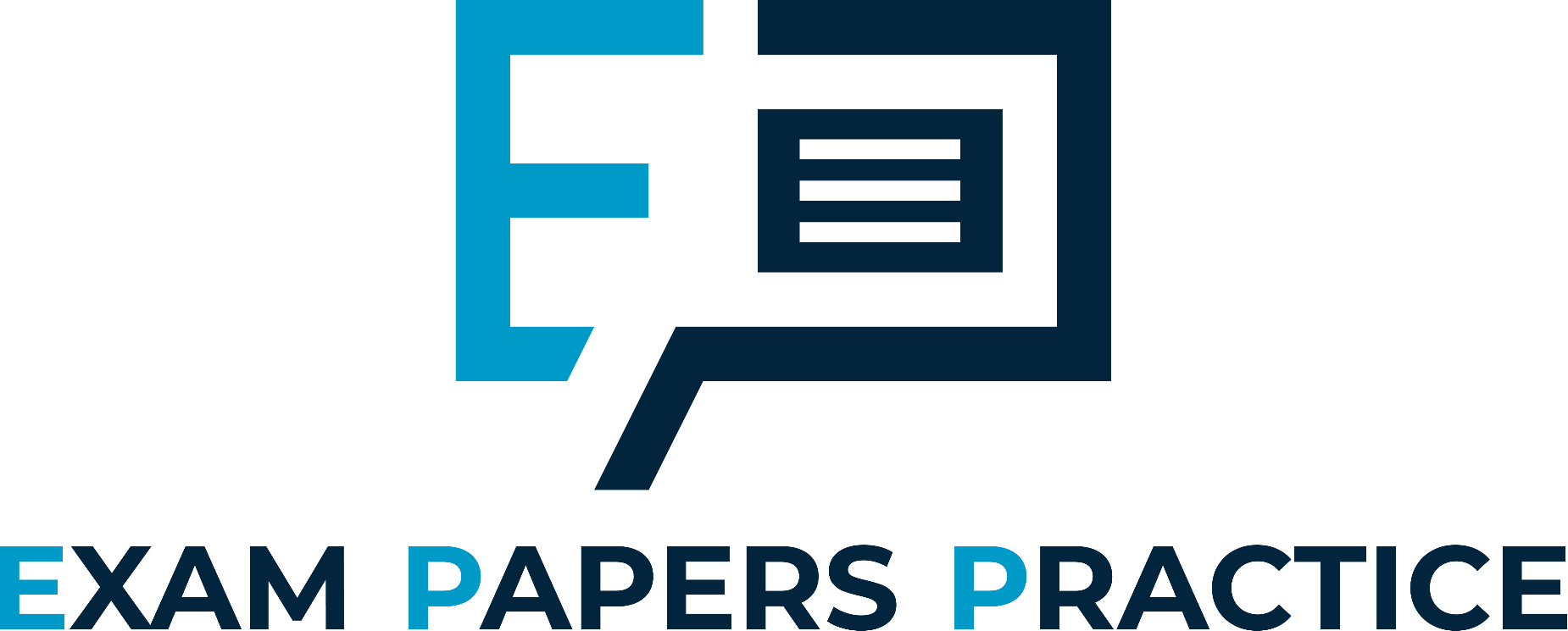 In perfect competition all products are identical or homogeneous
Buyers cannot tell the difference between products from different firms
Therefore, there is no branding of products and brand loyalty does not exist
In reality firms are unlikely to sell identical products, even carrots will be of different quality and branding will differentiate the product in the eyes of the consumer
For more help, please visit www.exampaperspractice.co.uk
© 2025 Exams Papers Practice. All Rights Reserved
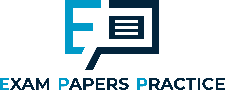 Activity 2
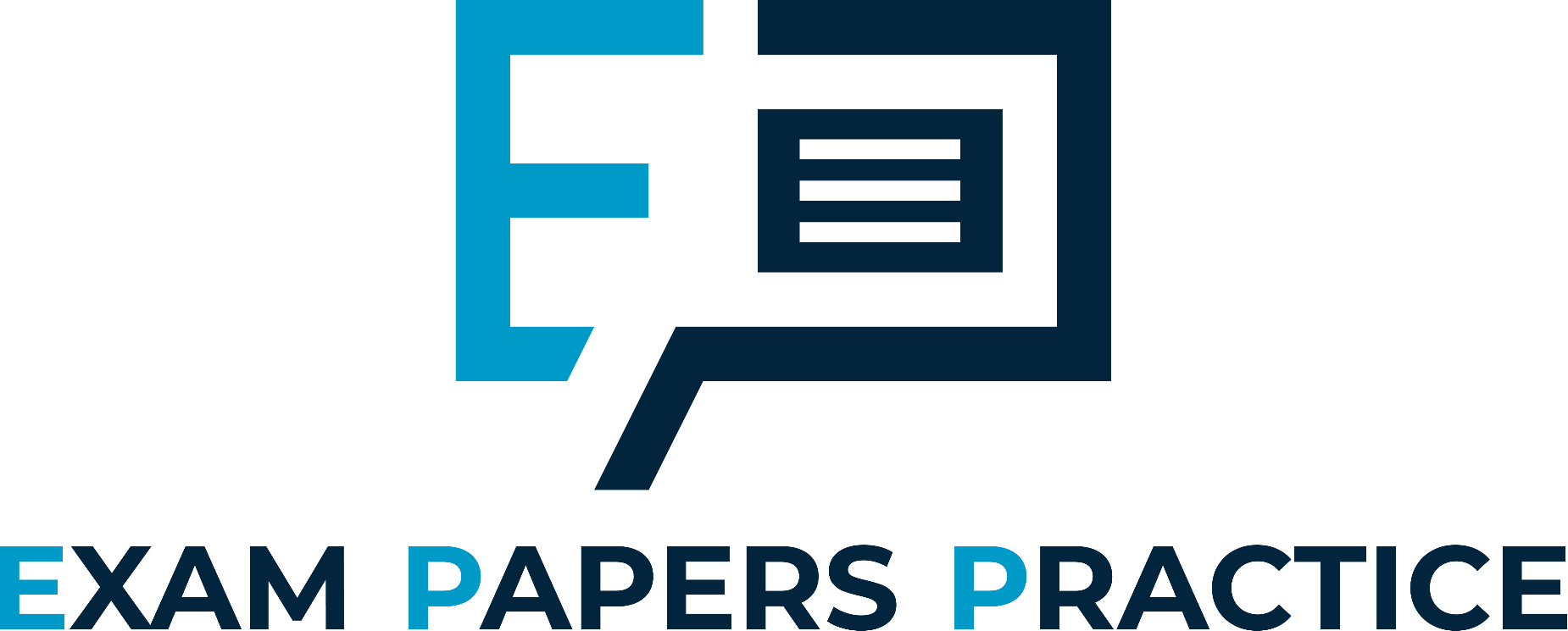 For more help, please visit www.exampaperspractice.co.uk
© 2025 Exams Papers Practice. All Rights Reserved
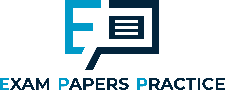 Freedom of entry and exit
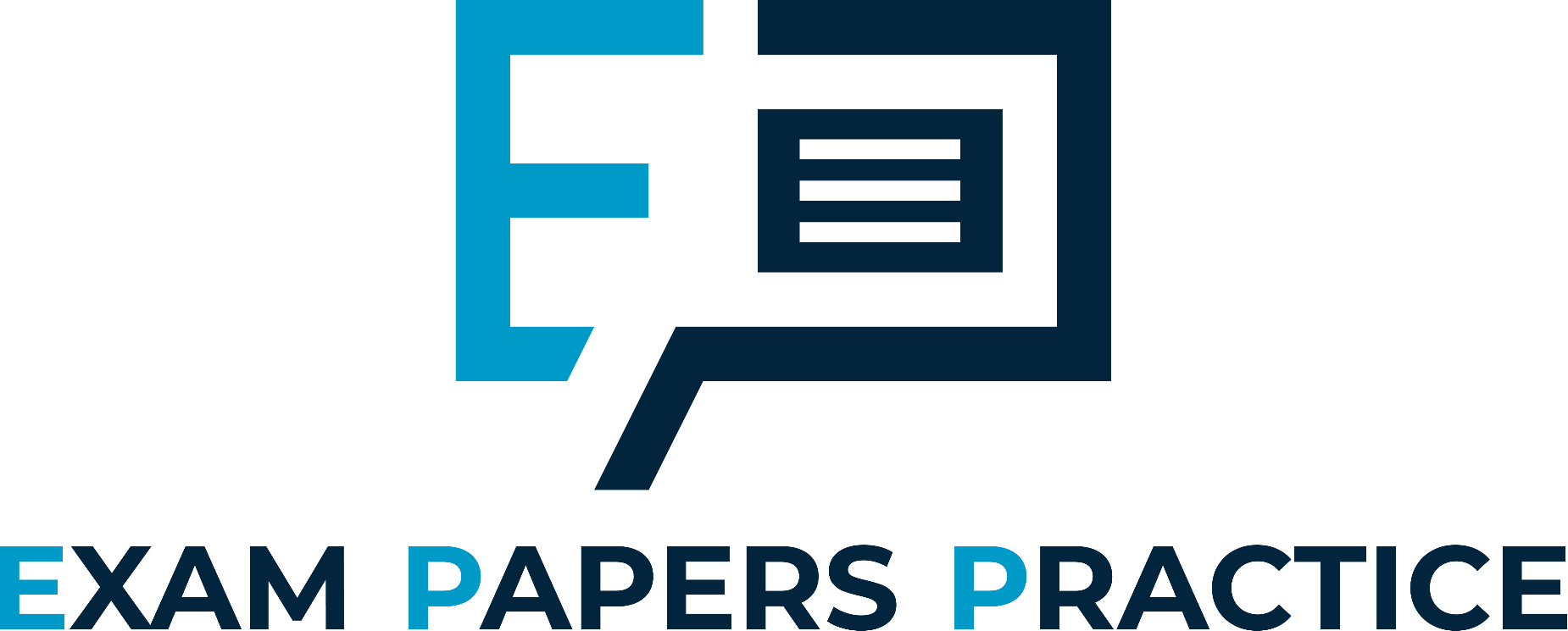 For more help, please visit www.exampaperspractice.co.uk
© 2025 Exams Papers Practice. All Rights Reserved
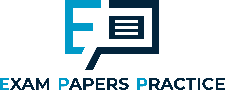 Readily available information
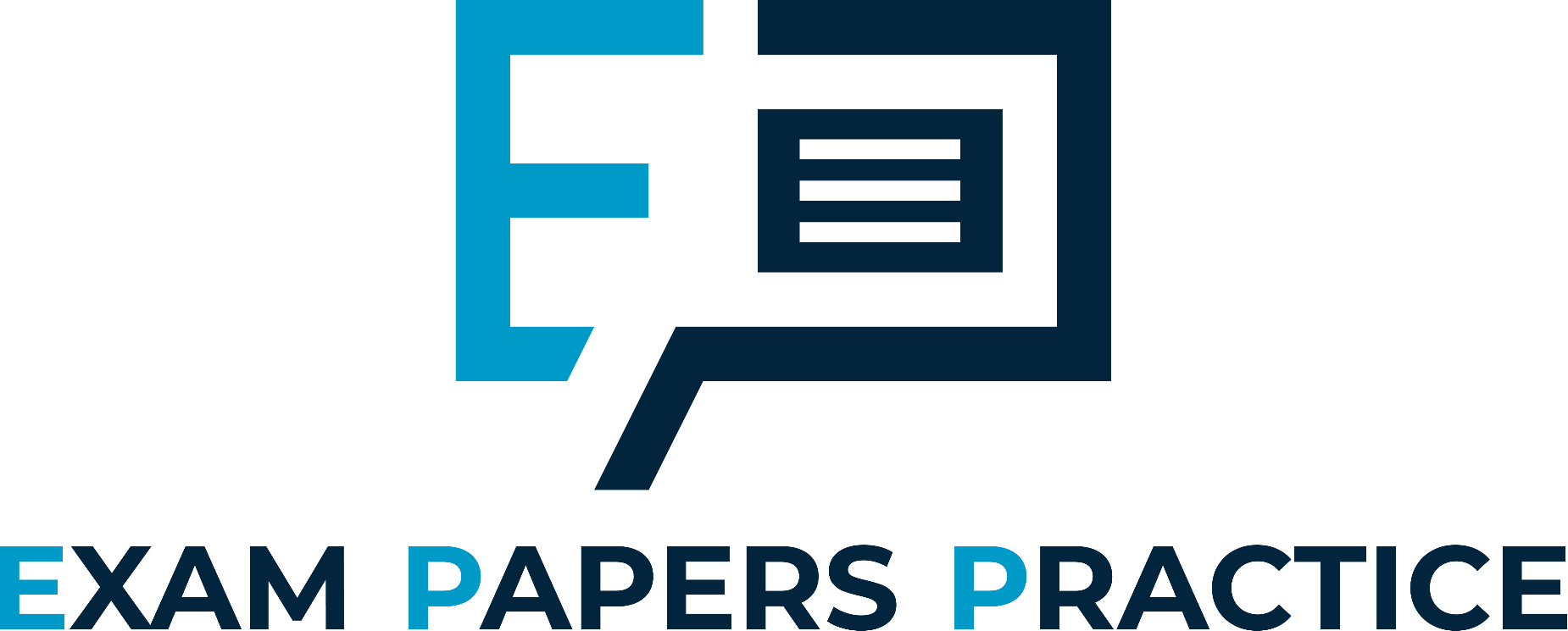 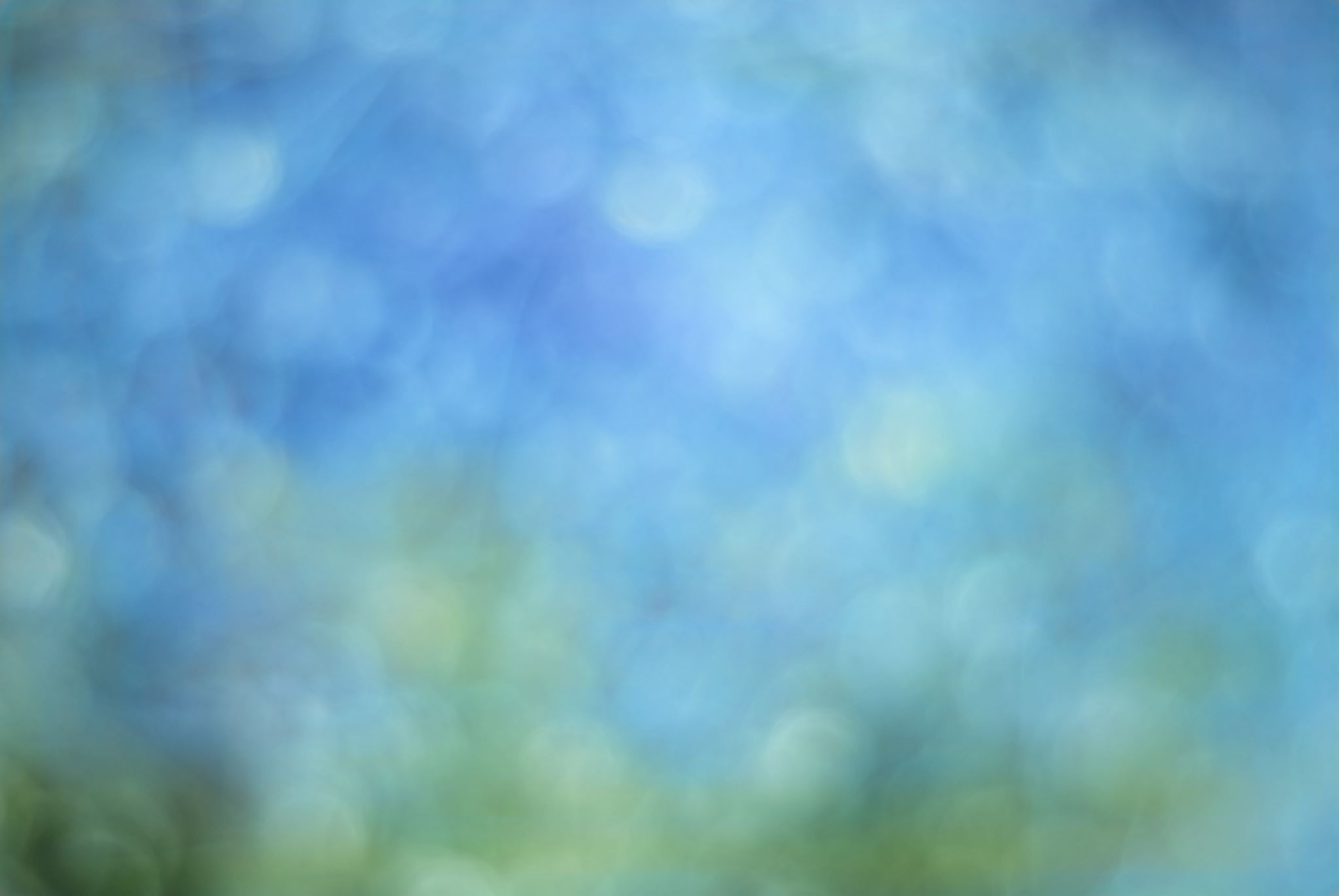 For more help, please visit www.exampaperspractice.co.uk
© 2025 Exams Papers Practice. All Rights Reserved
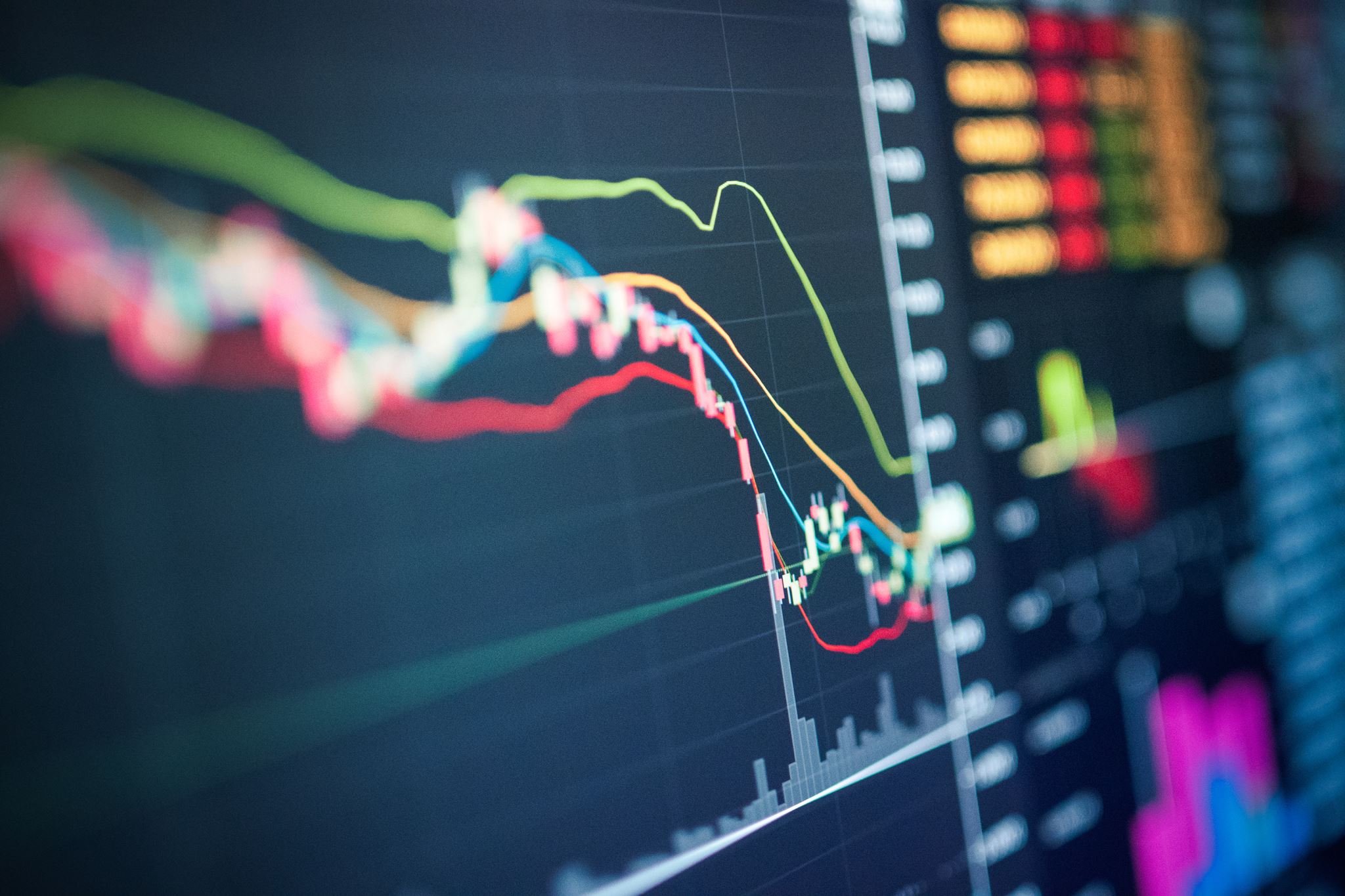 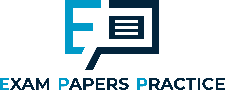 The shut-down point
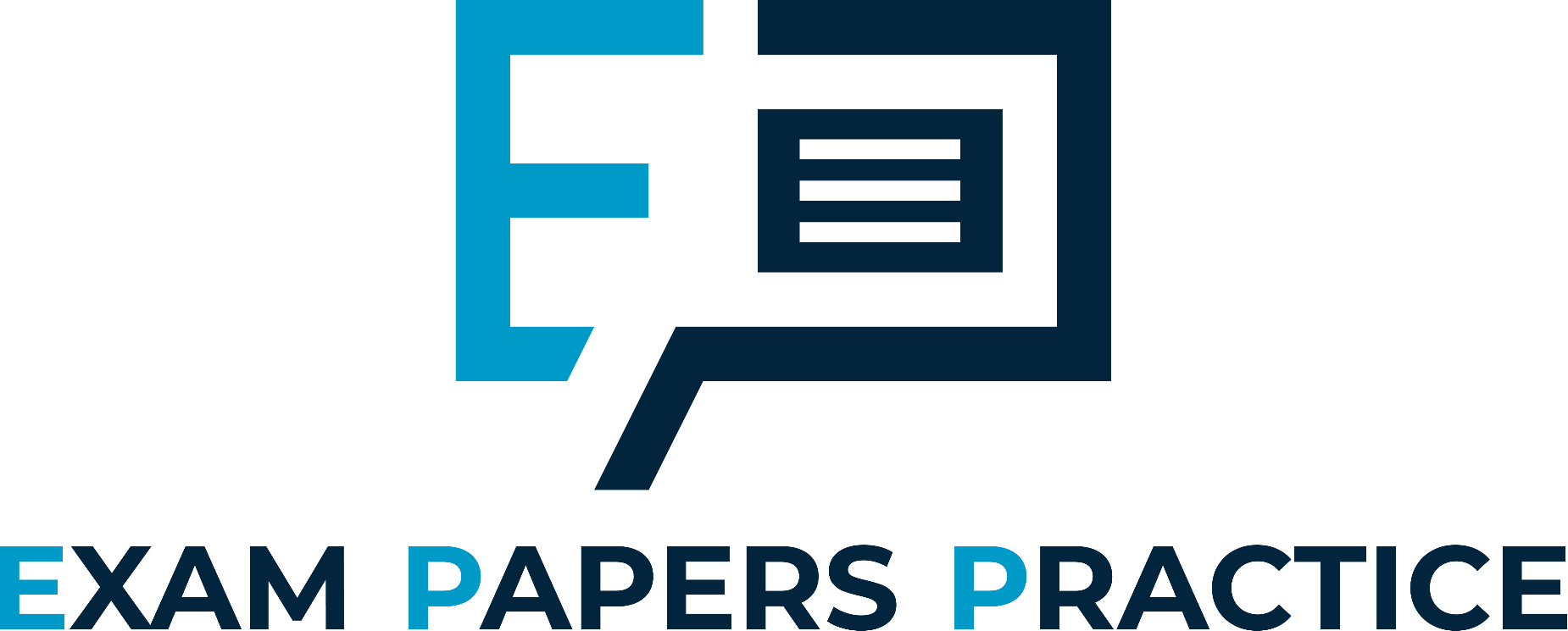 A firm will remain in operation as long as its selling price covers its average variable cost
Above this point it makes a contribution to paying off its fixed costs
The shut-down point occurs when price falls below average variable costs
At this point the firm is better off closing down rather than remaining in operation
For more help, please visit www.exampaperspractice.co.uk
© 2025 Exams Papers Practice. All Rights Reserved
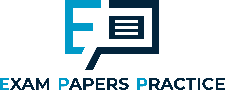 Supernormal Profit
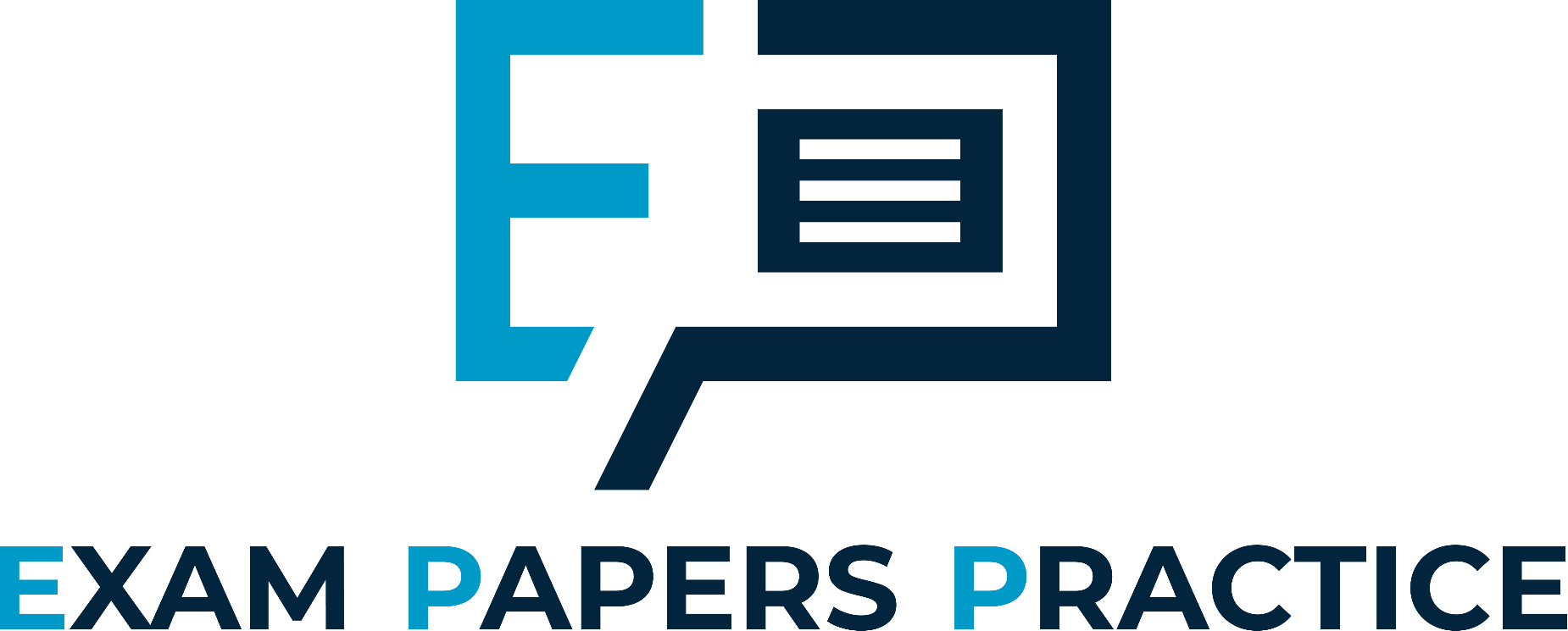 Supernormal profit is all the excess profit a firm makes above the minimum return necessary to keep a firm in business.
Supernormal profit is calculated by Total Revenue – Total Costs (where total cost includes all fixed and variable costs, plus minimum income necessary for the owner to be happy in that business.)
Normal profit is defined as the minimum level of profit necessary to keep a firm in that line of business. This level of normal profit enables the firm to pay a reasonable salary to its workers and managers. The definition of normal profit occurs when AR=ATC (average revenue = average total cost)
Supernormal profit is defined as extra profit above that level of normal profit.
Supernormal profit is also known as abnormal profit. Abnormal profit means there is an incentive for other firms to enter the industry. (if they can)
For more help, please visit www.exampaperspractice.co.uk
© 2025 Exams Papers Practice. All Rights Reserved
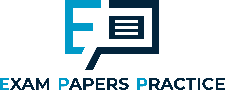 The Demand Curve in Perfect Competition

In perfect competition firms face a perfectly elastic demand curve. Each firm can sell all of its output at the current market price, P. Therefore, it would not lower its price. If it were to raise price it would sell nothing as buyers would go to another seller. Thus, the D curve is horizontal.

The D curve is also the AR curve as total output divided by price is always the same.

The D curve is also the MR curve. As prices do not change, an additional unit sold will bring in the same revenue every time.
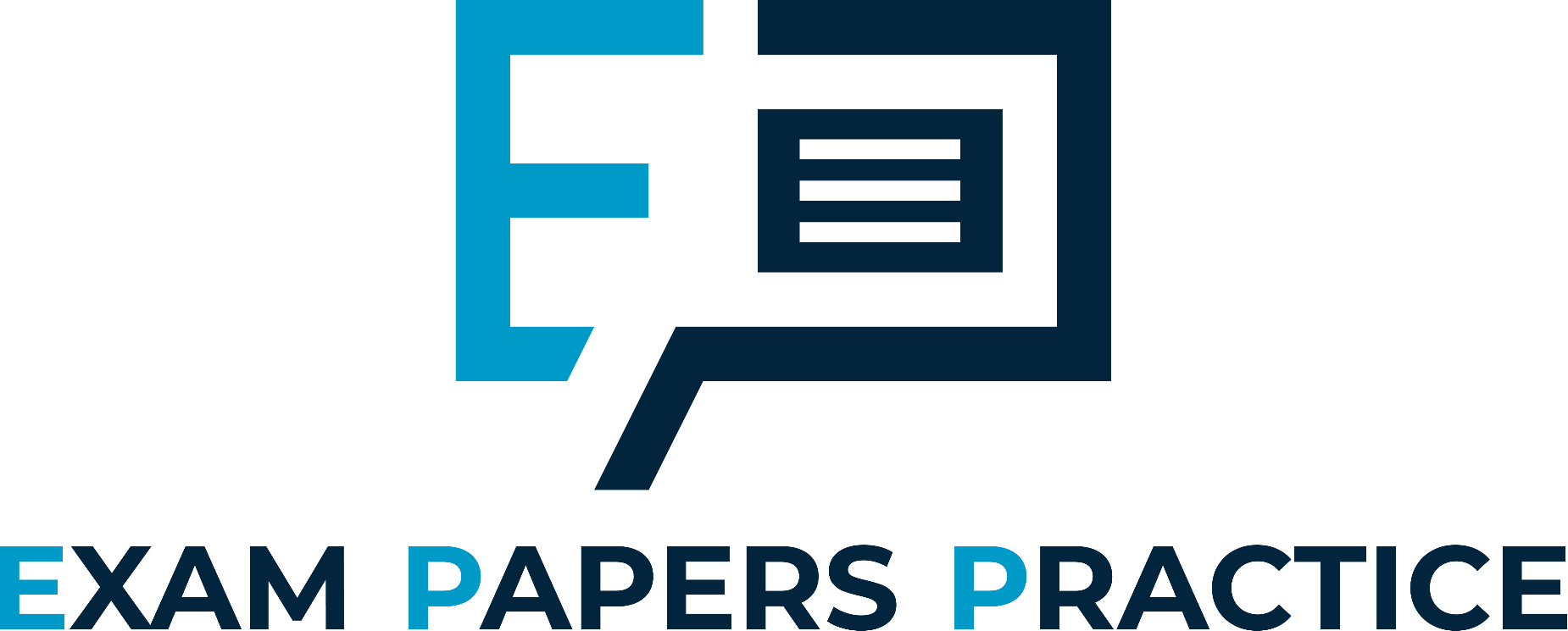 A perfectly elastic demand curve.
Price
D = AR = MR
P
0
Output
For more help, please visit www.exampaperspractice.co.uk
© 2025 Exams Papers Practice. All Rights Reserved
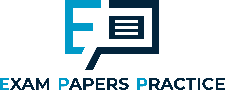 Activity 3
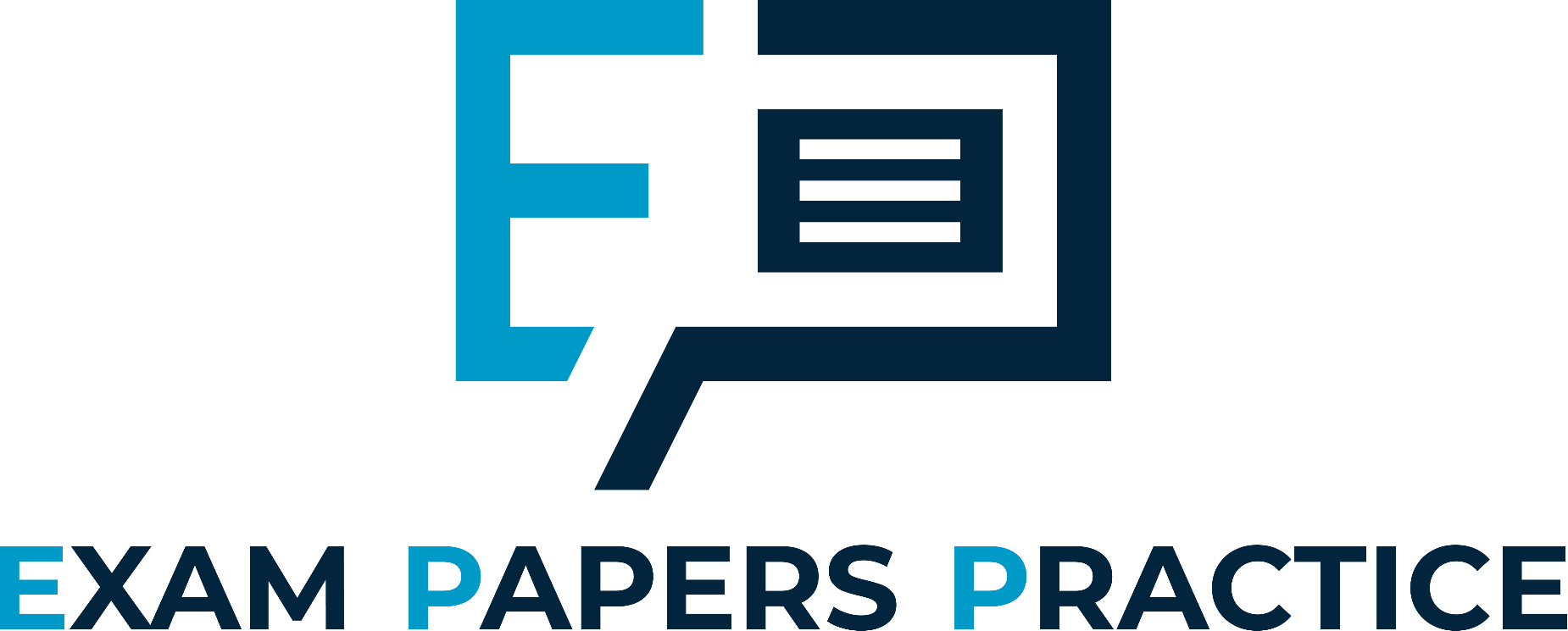 Draw the demand curve for perfect competition.
For more help, please visit www.exampaperspractice.co.uk
© 2025 Exams Papers Practice. All Rights Reserved
Short run profit maximisation in perfect competition

In the short run equilibrium occurs where MC = MR. This can be seen at point A. At this point AR is greater than AC so the firm is making supernormal profits. This is equivalent to the shaded area ABCD.

If the SRAC curve was above the AR curve the firm would be making a loss.
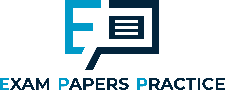 Price
MC
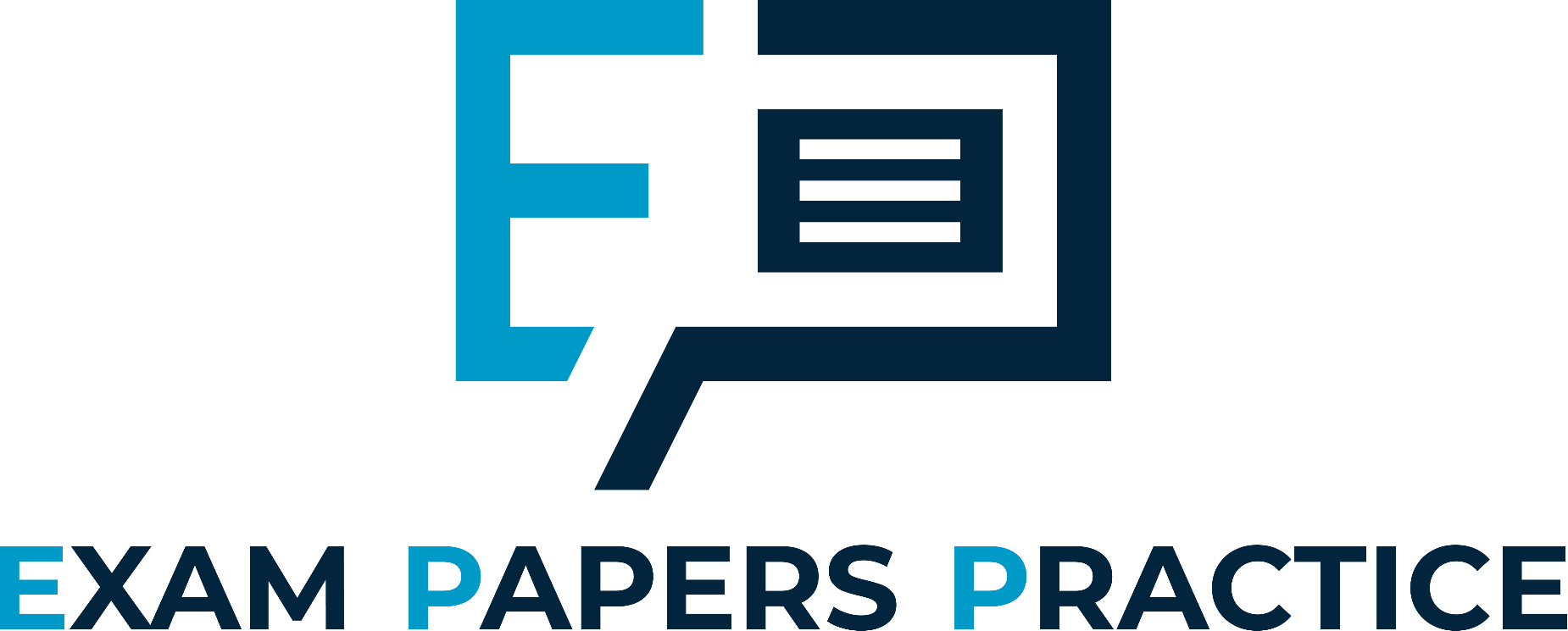 Short run equilibrium in perfect competition.
Draw and explain a diagram showing a situation where the firm is making a loss in the short run.
SRAC
A
D
D = AR = MR
C
B
Q
0
Output
For more help, please visit www.exampaperspractice.co.uk
© 2025 Exams Papers Practice. All Rights Reserved
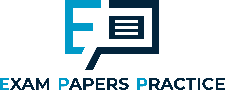 Activity 4
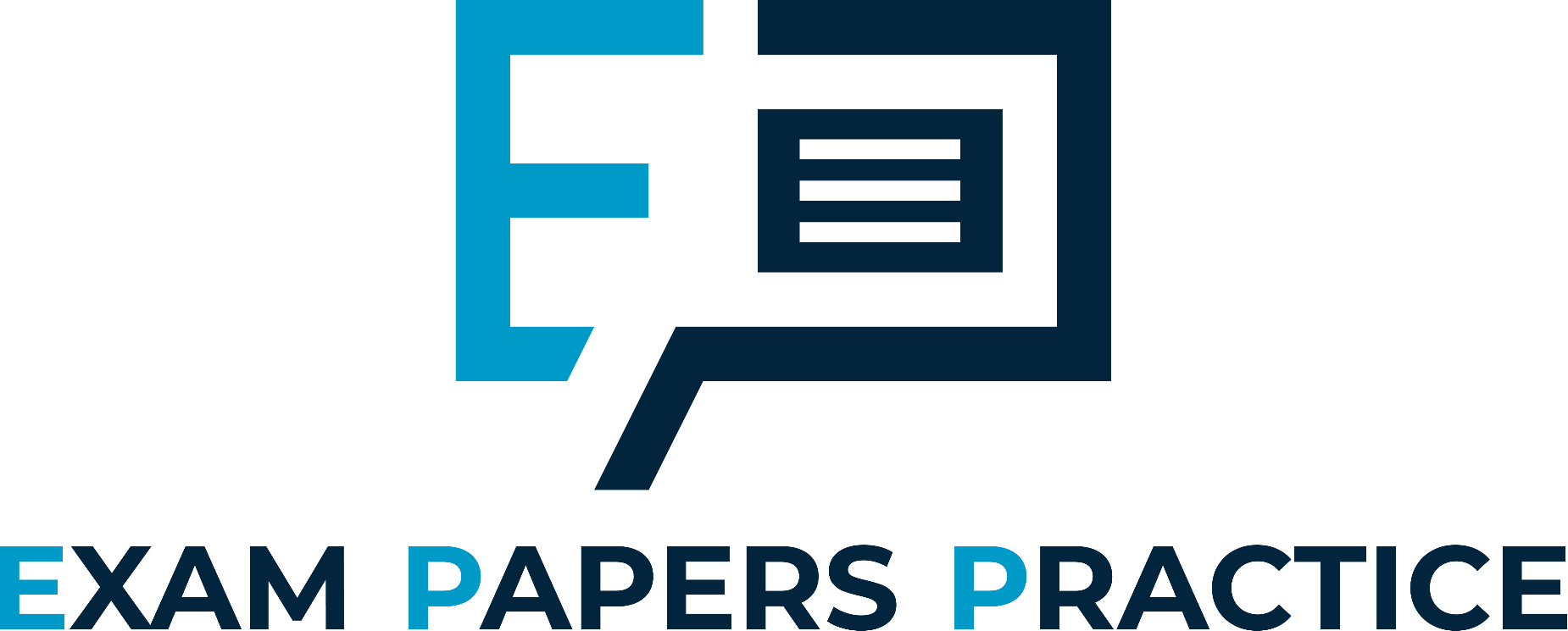 Show the short run profit maximisation in perfect competition.
For more help, please visit www.exampaperspractice.co.uk
© 2025 Exams Papers Practice. All Rights Reserved
Long run equilibrium in perfect competition

In the long run firms will make normal profit. 

If supernormal profits are being made new firms will enter the industry to share in these. The increase in supply will see a fall in price and supernormal profits will disappear. 

If losses are being made firms will leave the industry and the decrease in supply will see a rise in price and normal profits will be made.
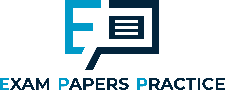 Price
MC
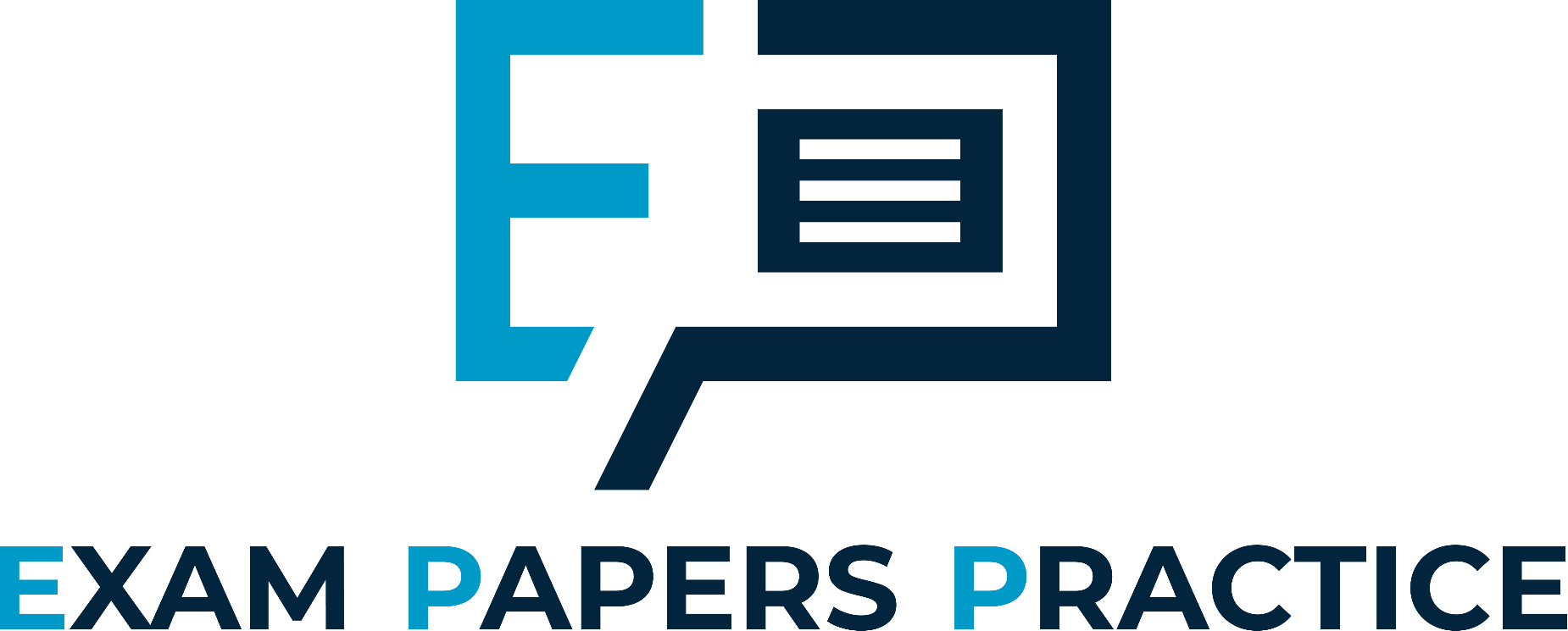 Long run equilibrium in perfect competition.

There is productive efficiency as firms are operating at the lowest point on the AC curve. 

There is allocative efficiency as consumers are able to buy all that they want at the market price whilst producers can sell all of their output. At this point quantity supplied will equal quantity demanded.
LRAC
P1
D = AR = MR
0
Q1
Output
For more help, please visit www.exampaperspractice.co.uk
© 2025 Exams Papers Practice. All Rights Reserved
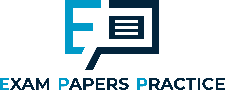 Activity 5
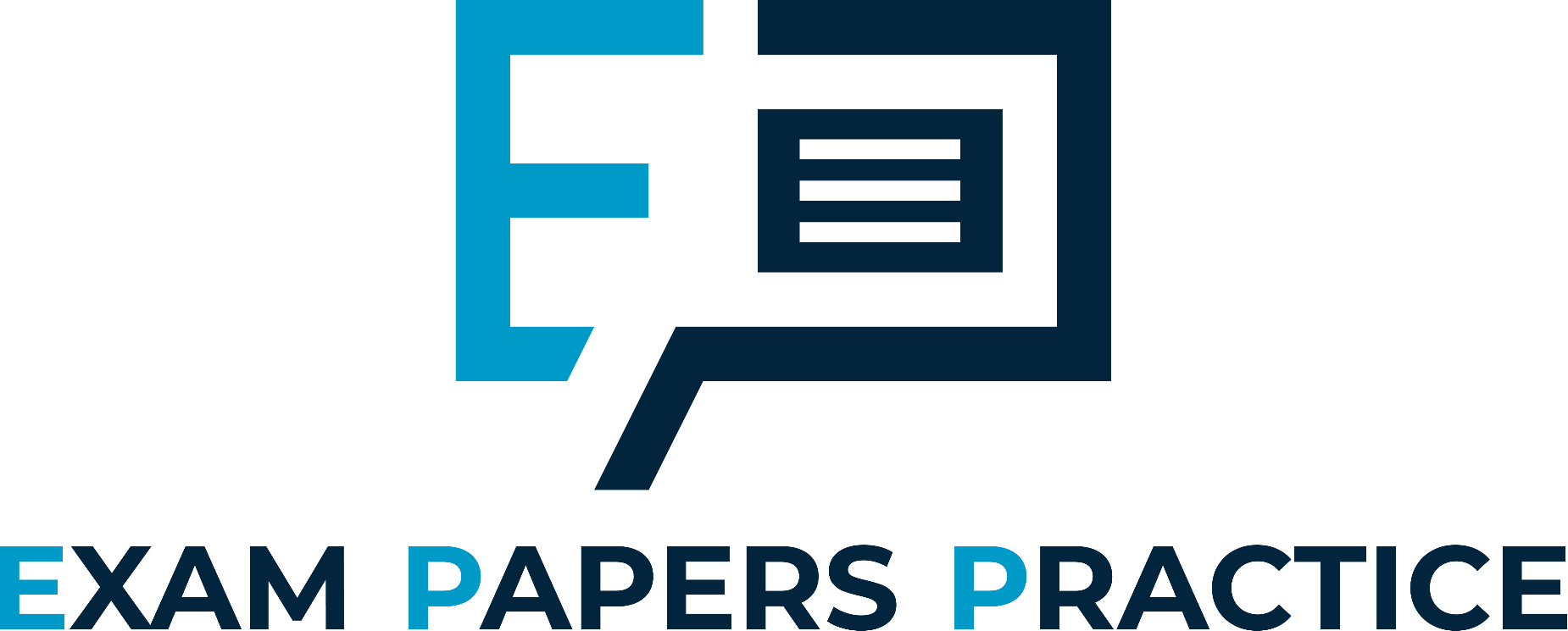 Show the long run equilibrium in perfect competition.
For more help, please visit www.exampaperspractice.co.uk
© 2025 Exams Papers Practice. All Rights Reserved
Moving from supernormal profits in the short run to long run equilibrium

The incentive of supernormal profits will lead to new firms entering the industry. This is shown by an increase in the industry supply curve from S to S1. Price will fall to P1. Output of individual firms would reduce, from Q to Q1, as they maximise profits where  MC=MR but output for the industry as a whole would increase. This is unique to perfect competition.

Although demand for the firm in perfect competition is perfectly elastic i.e. horizontal, demand for the industry as a whole is downward sloping. If price were to rise demand would fall and vice versa.
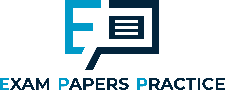 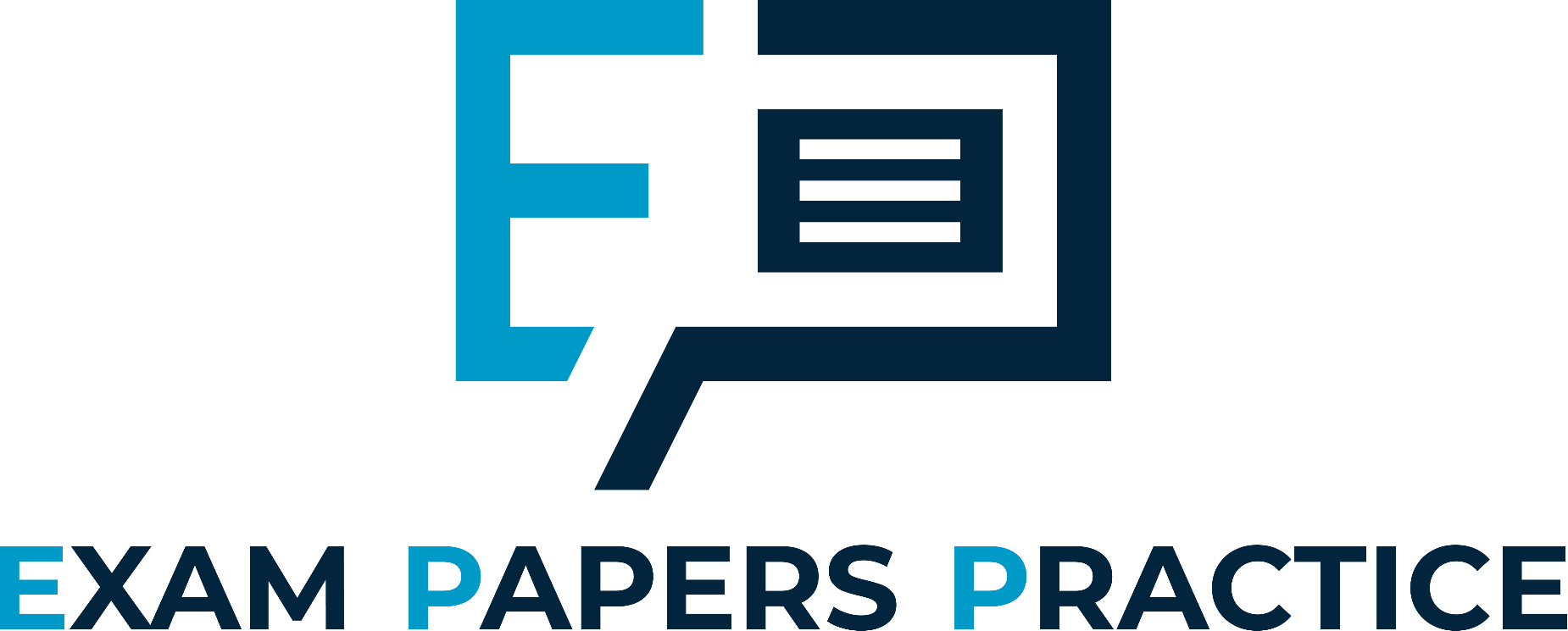 MC
P
Price
S
S1
AC
P
D = AR = MR
P1
D1 = AR1 = MR1
D
0
Q1
Q
0
Q
Output
Firm
Industry
For more help, please visit www.exampaperspractice.co.uk
© 2025 Exams Papers Practice. All Rights Reserved
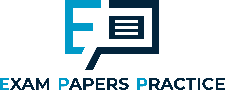 Activity 6
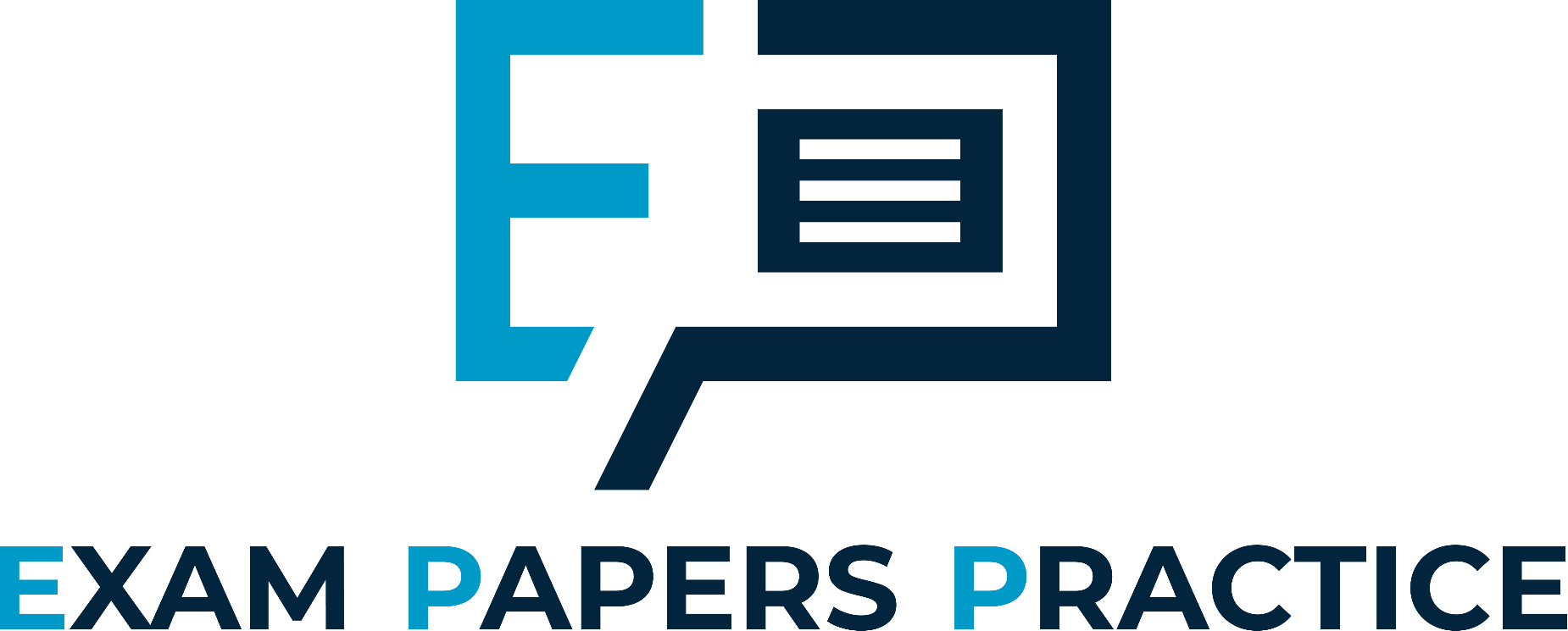 Show moving from supernormal profits in the short run to long run equilibrium
For more help, please visit www.exampaperspractice.co.uk
© 2025 Exams Papers Practice. All Rights Reserved
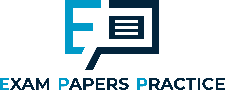 Test yourself
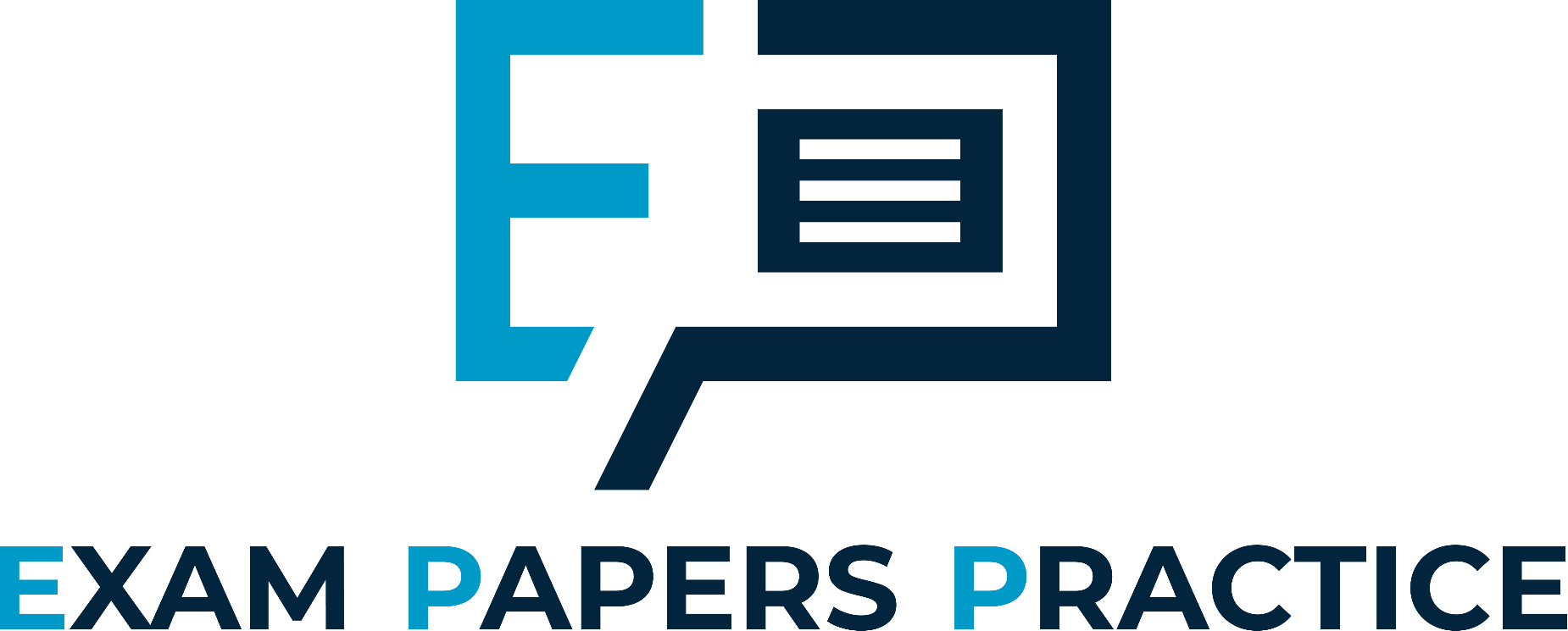 MC
P
Price
S
S1
AC
P
D = AR = MR
P1
D1 = AR1 = MR1
D
0
Q1
Q
0
Q
Output
Firm
Industry
Can you reproduce this diagram showing what would happen if firms were making losses in the short run?
For more help, please visit www.exampaperspractice.co.uk
© 2025 Exams Papers Practice. All Rights Reserved
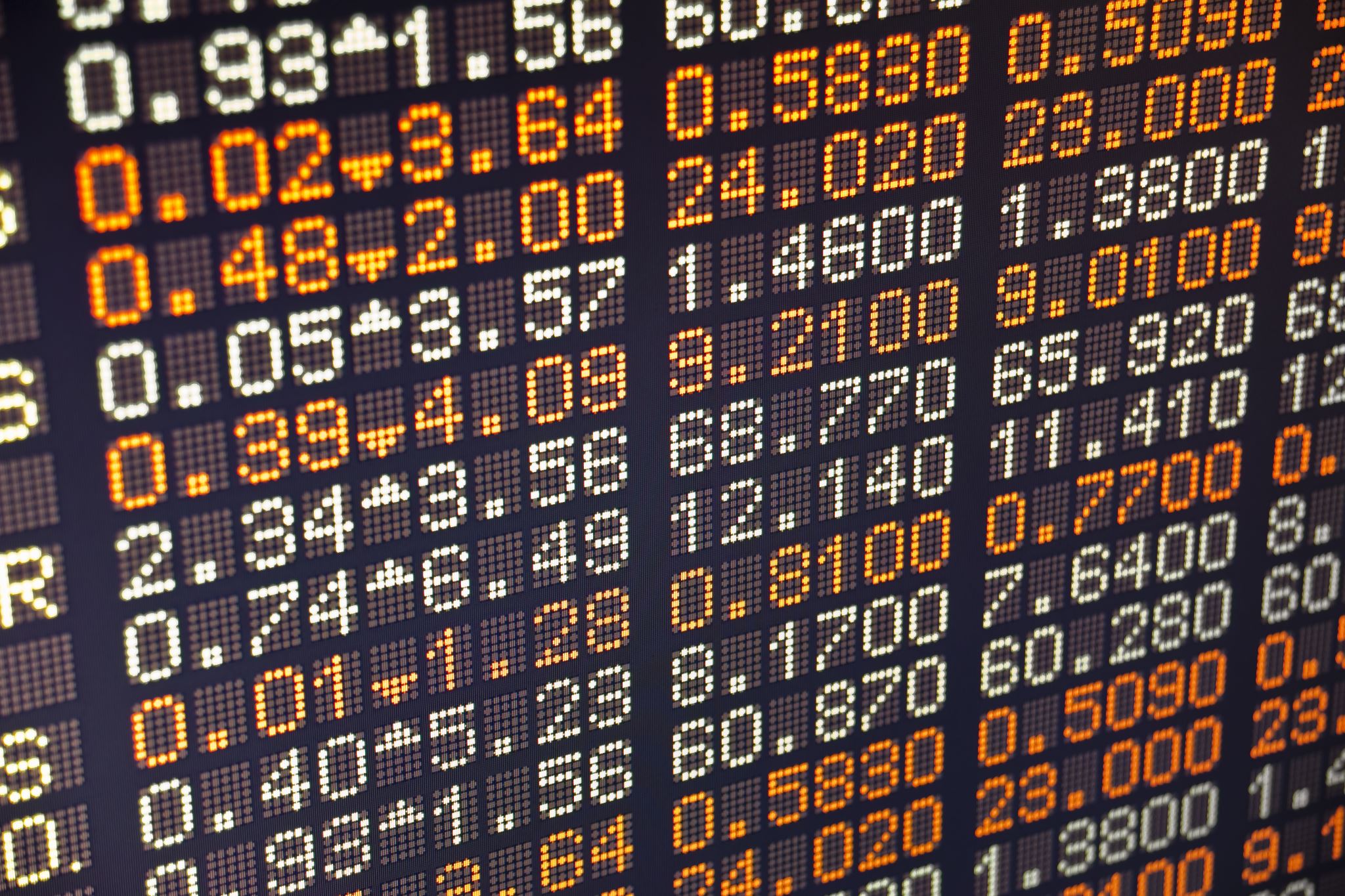 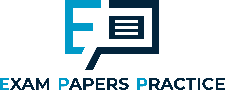 Non-price competition
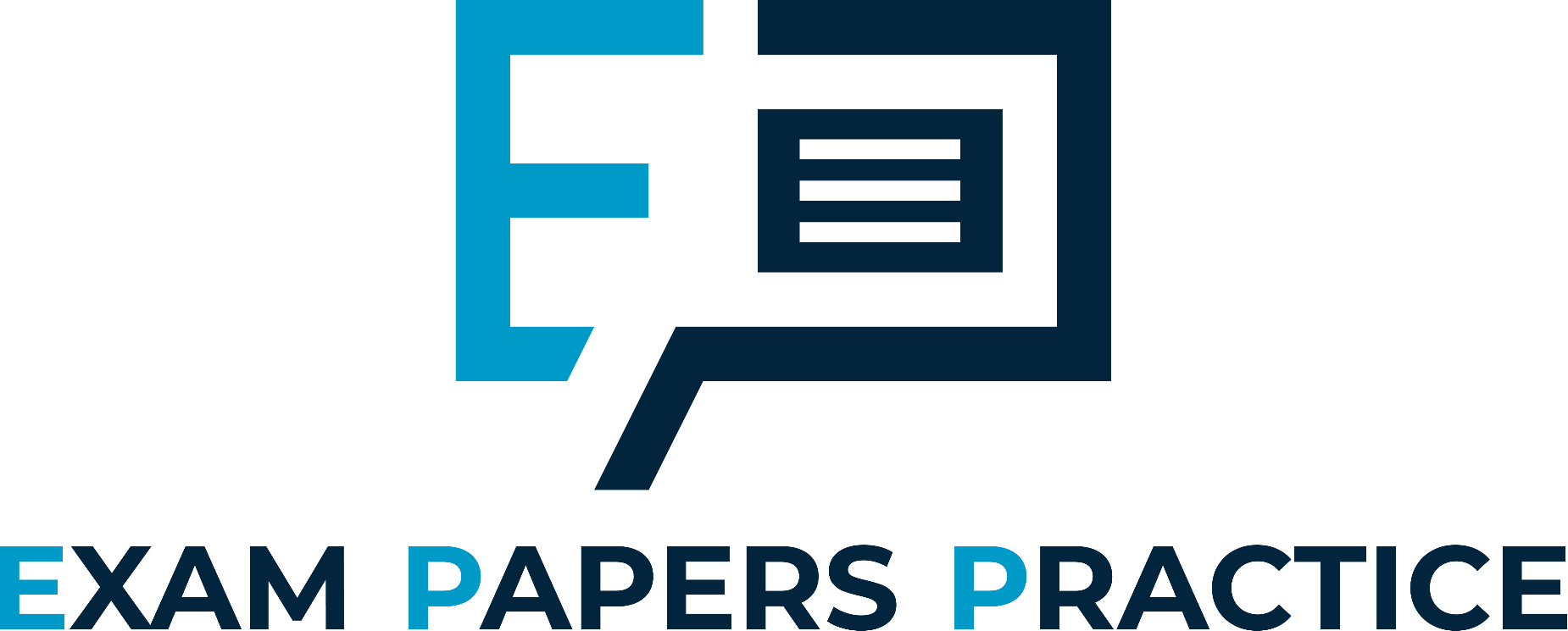 Non-price competition occurs when a firm distinguishes or differentiates its product from that of its competitors
This can take many forms including promotion, quality, customer service and branding
It is common in oligopoly as competing on price is likely to lead to lower profits for the oligopolist
This will reduce the likelihood of price wars
The additional costs of non-price competition are likely to be less than the cost of engaging in a price war
For more help, please visit www.exampaperspractice.co.uk
© 2025 Exams Papers Practice. All Rights Reserved
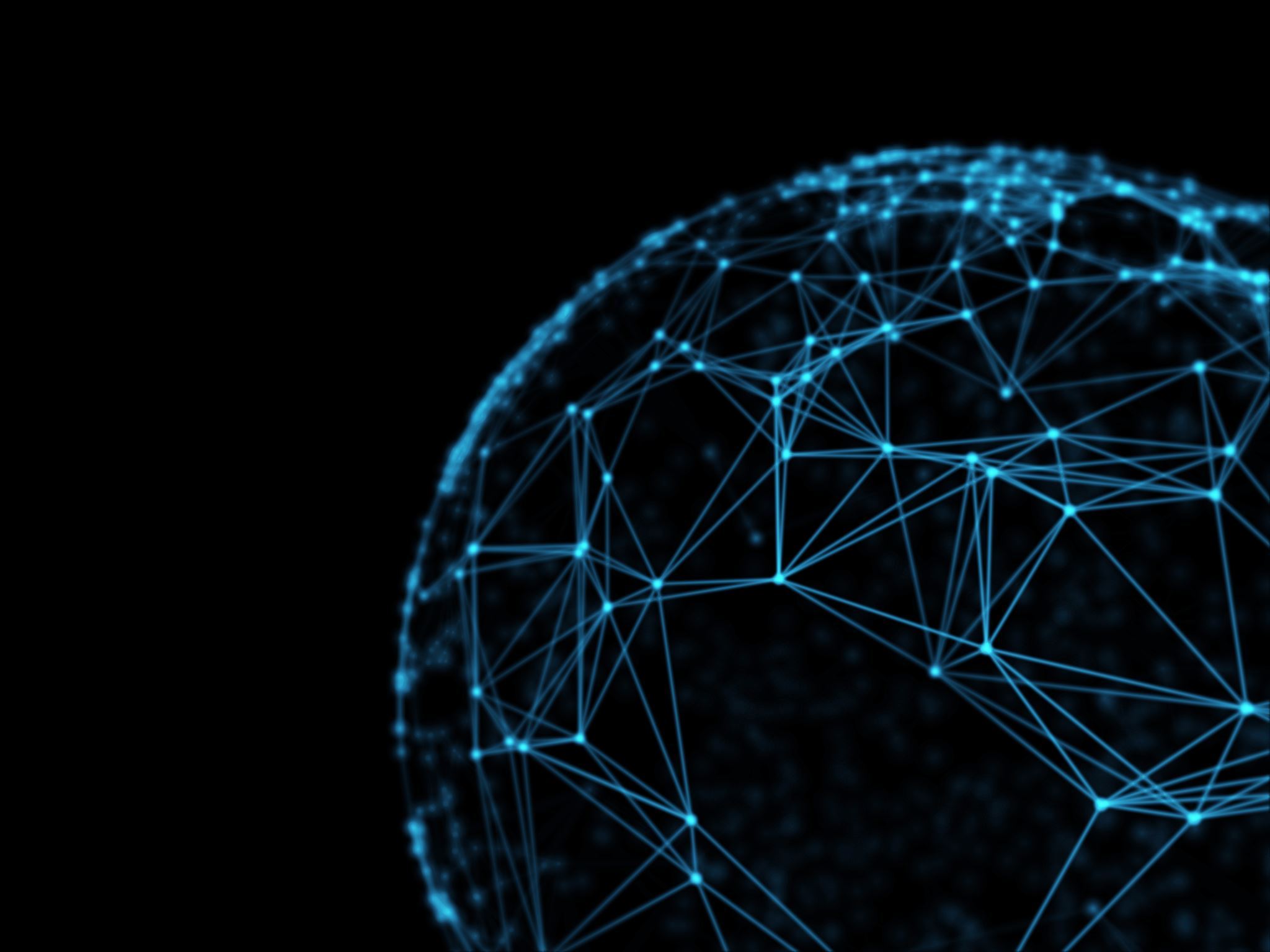 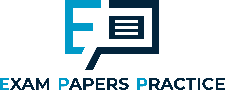 Product differentiation
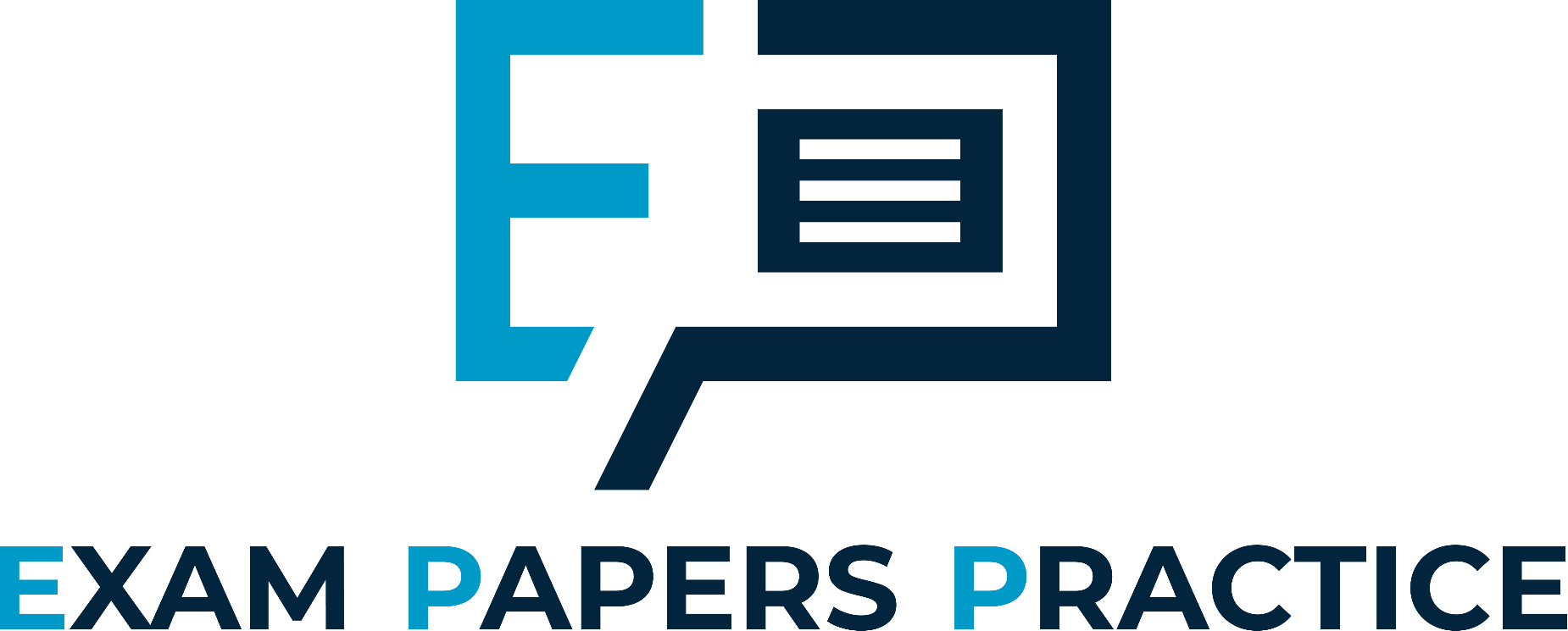 Firms try to make their product different to the competition by adapting the actual product in some way or by distinguishing the product through advertising and branding 
A business might have a product range selling a variety of goods or services to meet consumer needs
With high competition in most markets it is important that a business tries to differentiate itself from the competition in order to sell
A Unique Selling Point (USP) is something that distinguishes a firm’s product from those of its competitors and can allow a firm to charge a premium price
For more help, please visit www.exampaperspractice.co.uk
© 2025 Exams Papers Practice. All Rights Reserved
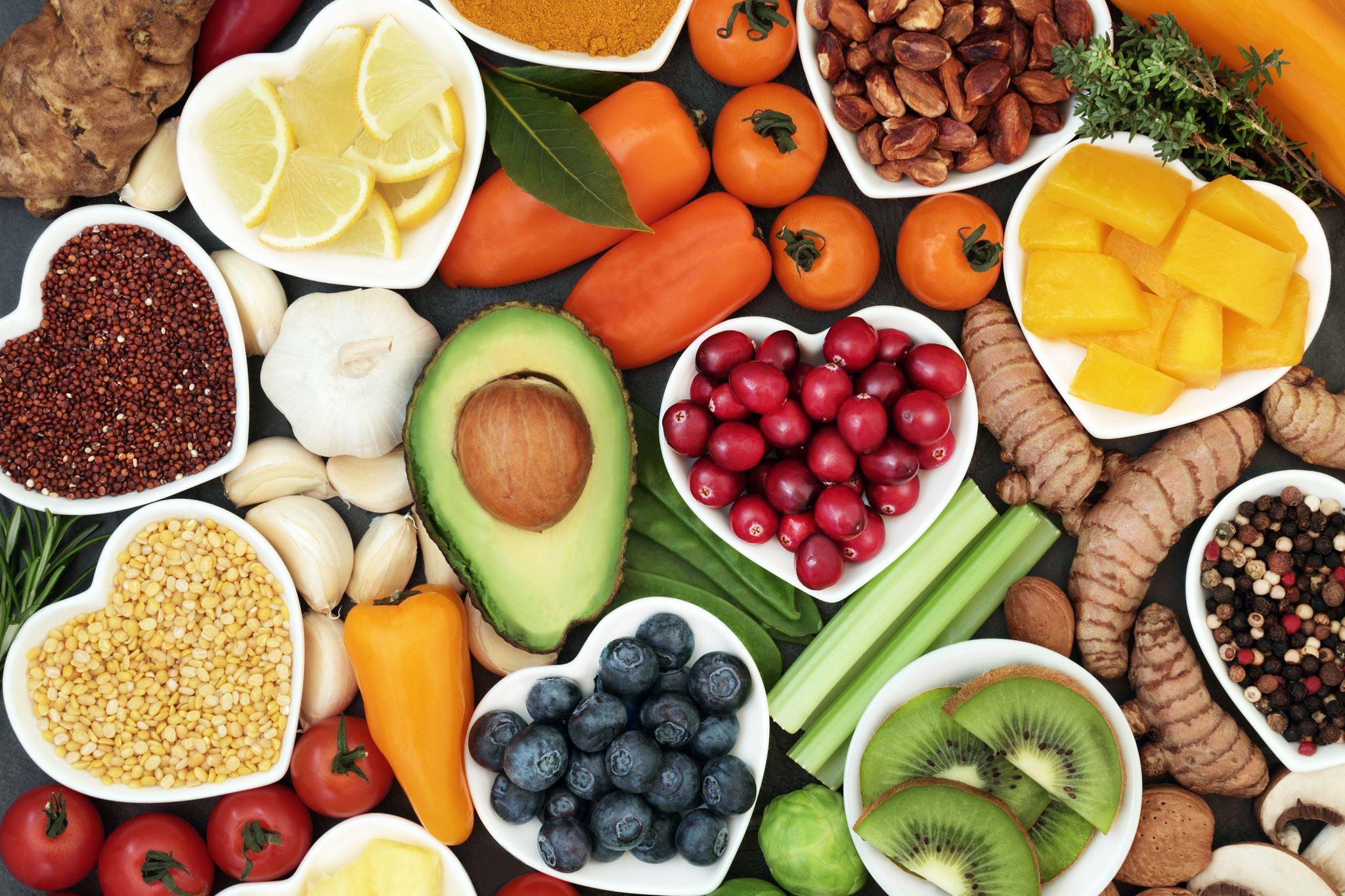 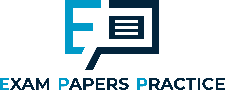 Activity 7
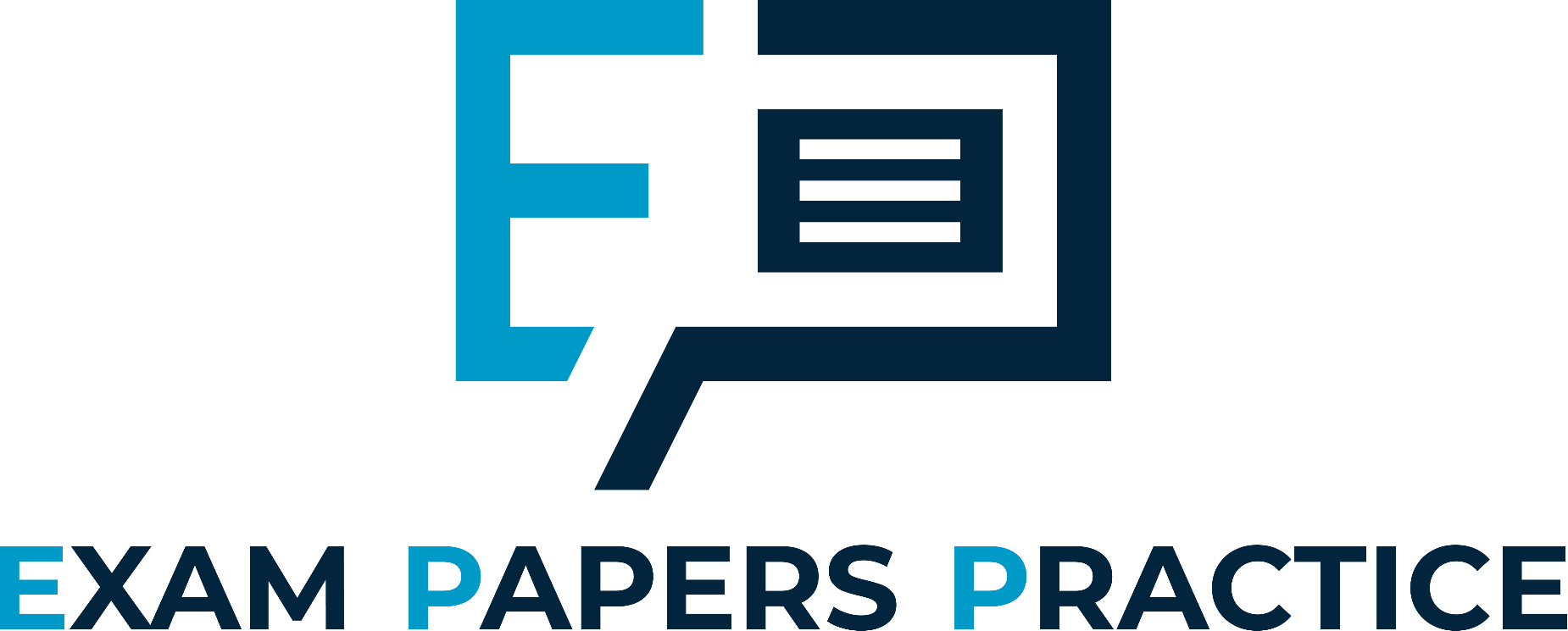 Choose one real world market e.g. technology, food, energy etc.
Carry out some research into the factors that affect the behaviour and performance of firms in this market
Write about the factors that affect the behaviour and performance of firms in your chosen market
Discuss the similarities and differences in these factors between the different markets that have used by people next to you.
For more help, please visit www.exampaperspractice.co.uk
© 2025 Exams Papers Practice. All Rights Reserved
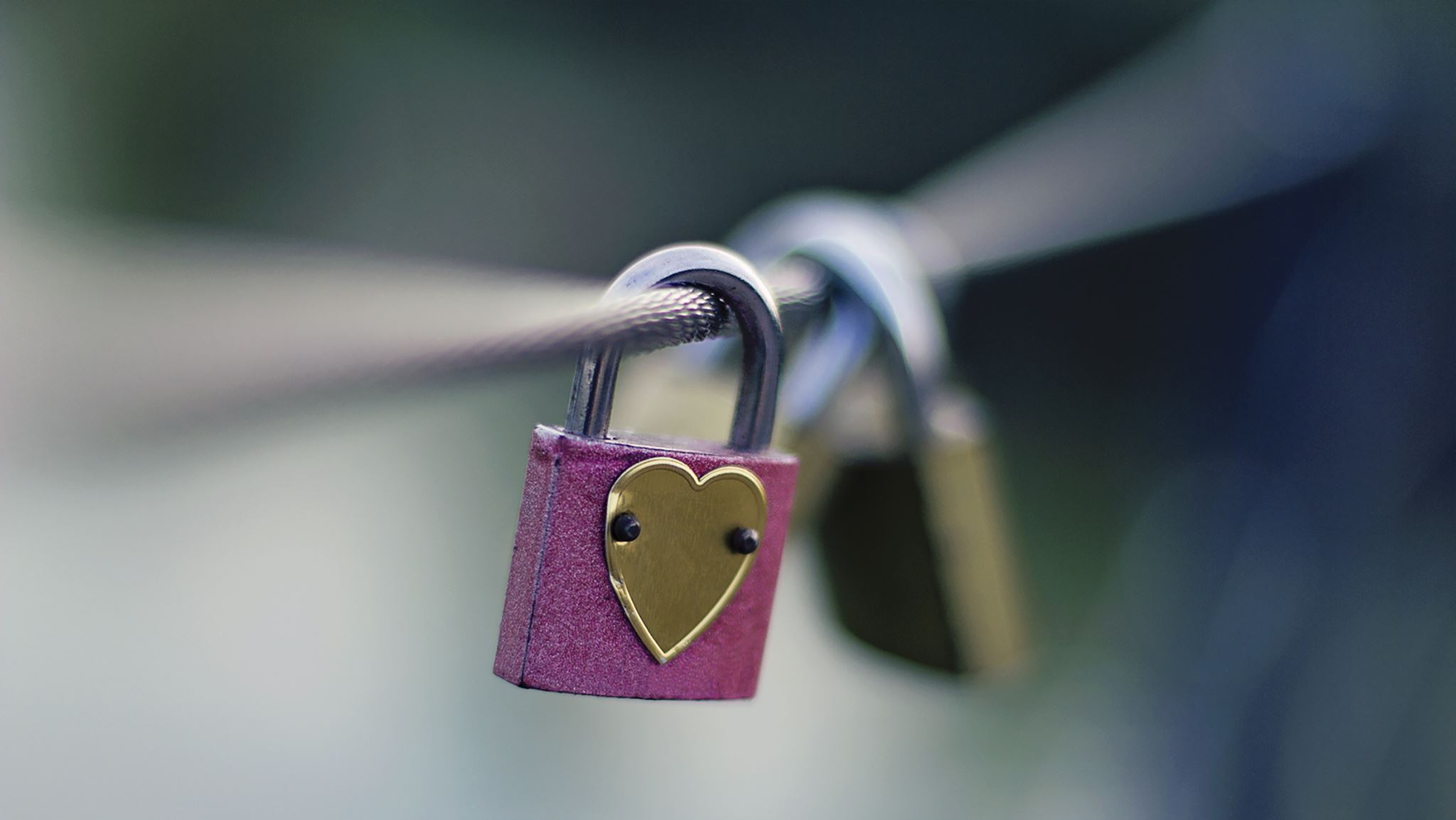 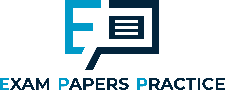 Plenary
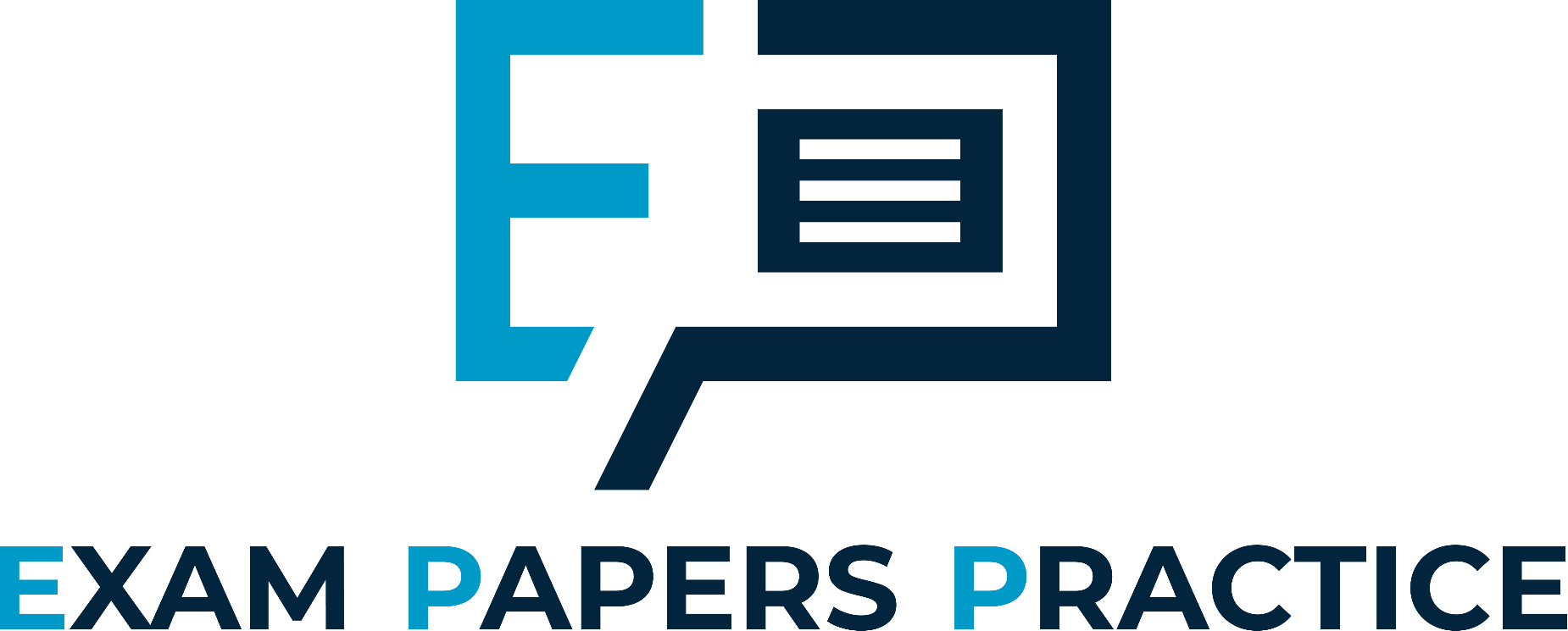 Name one key term you’ve learnt.

Name one key term you need to revise.

Explain what is meant by supernormal profits?

Explain what is meant by product differentiation?
For more help, please visit www.exampaperspractice.co.uk
© 2025 Exams Papers Practice. All Rights Reserved